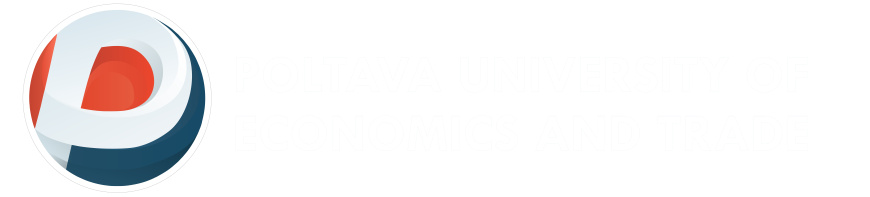 У період з 23 по 26 квітня 2021 р. було проведено анонімне анкетування студентів денної форми навчання  щодо оцінювання якості освітньої програми "Право" У опитуванні взяли участь 3 респонденти - студенти (1 курс, група ПР мб-11).
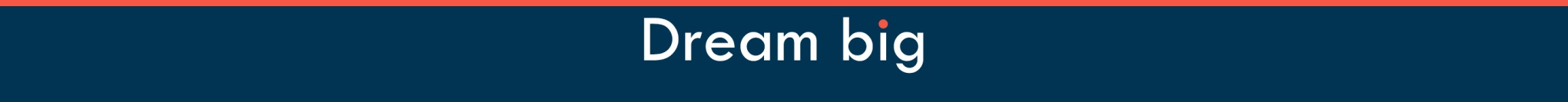 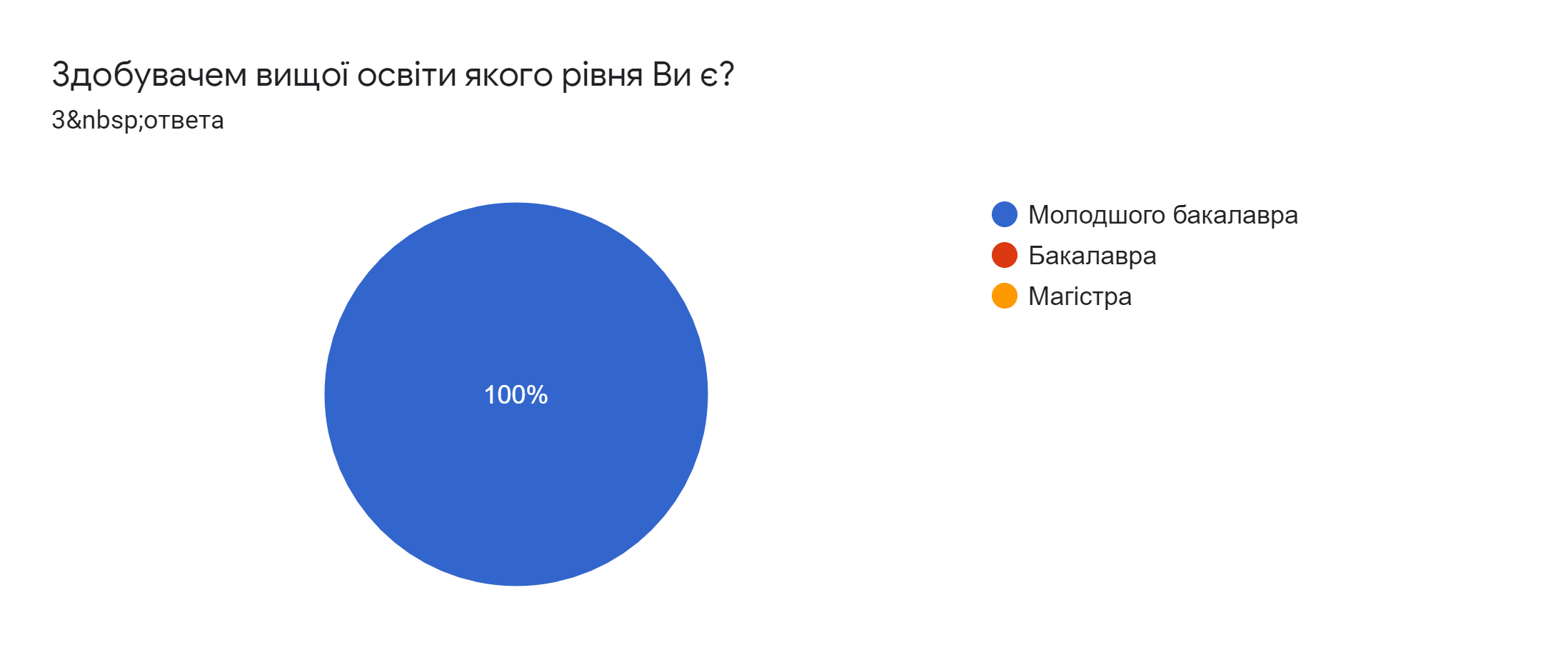 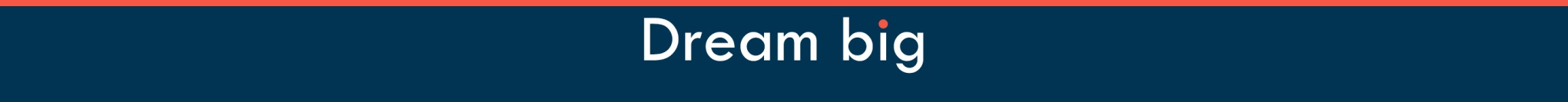 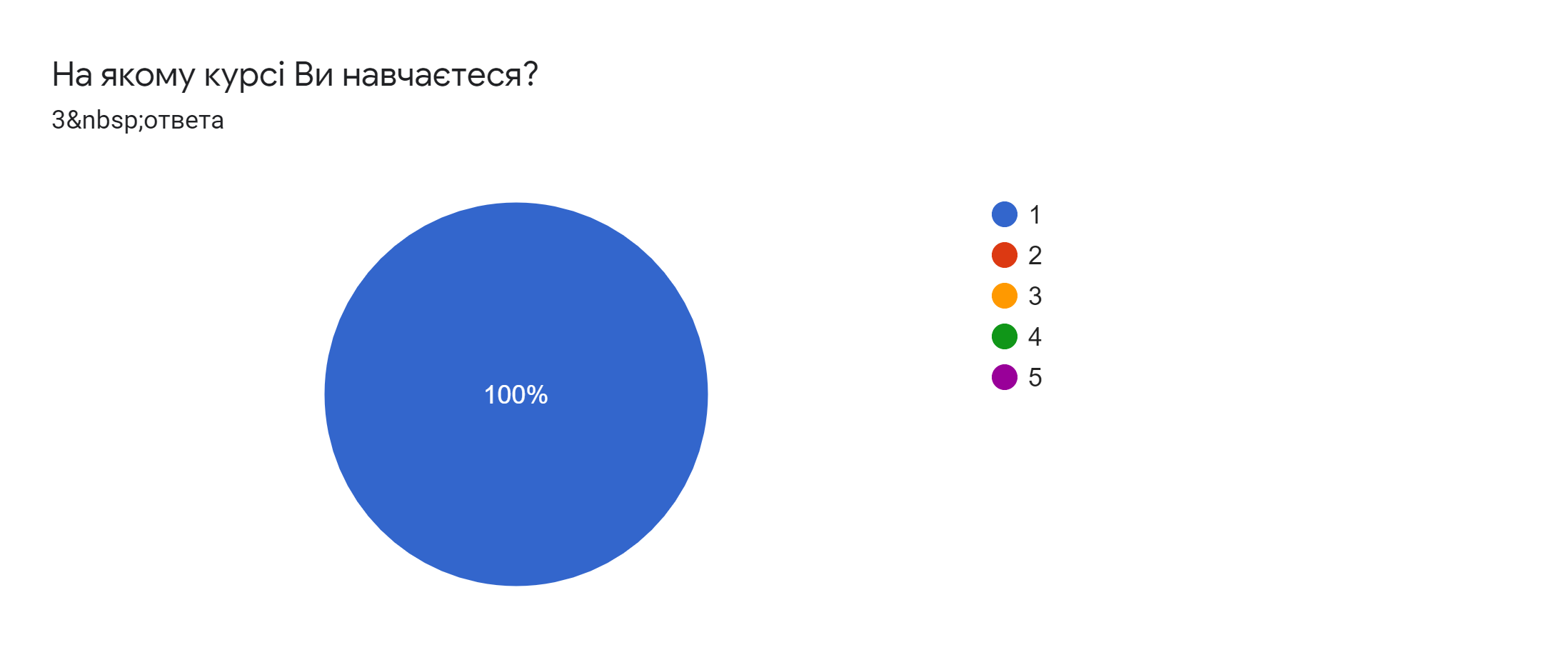 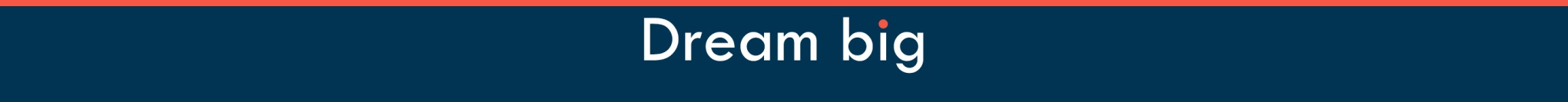 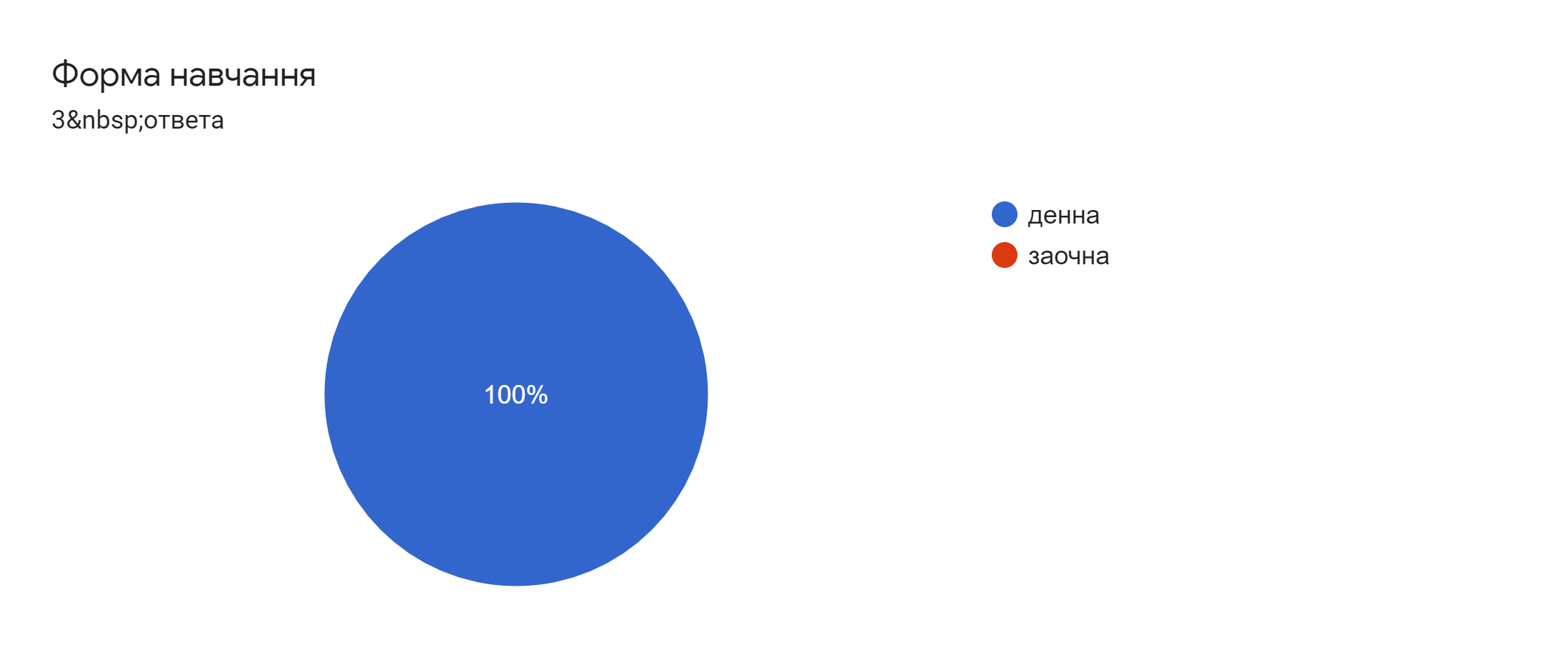 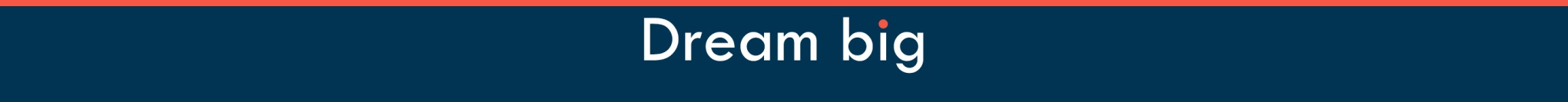 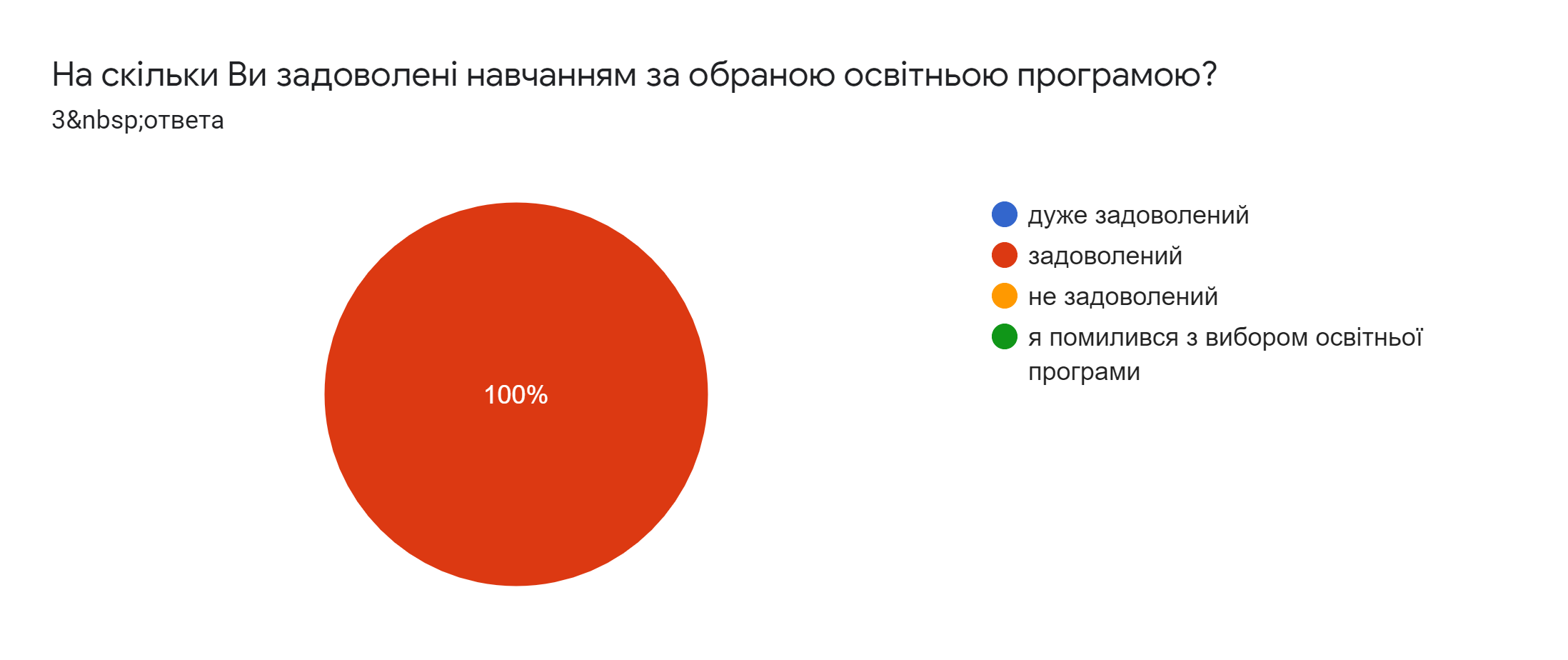 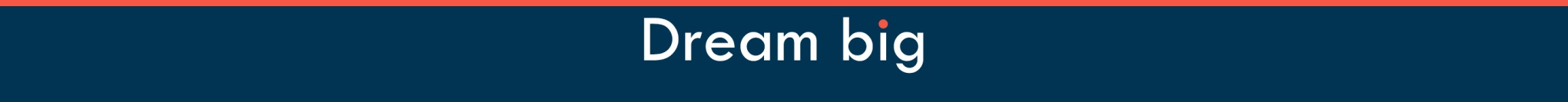 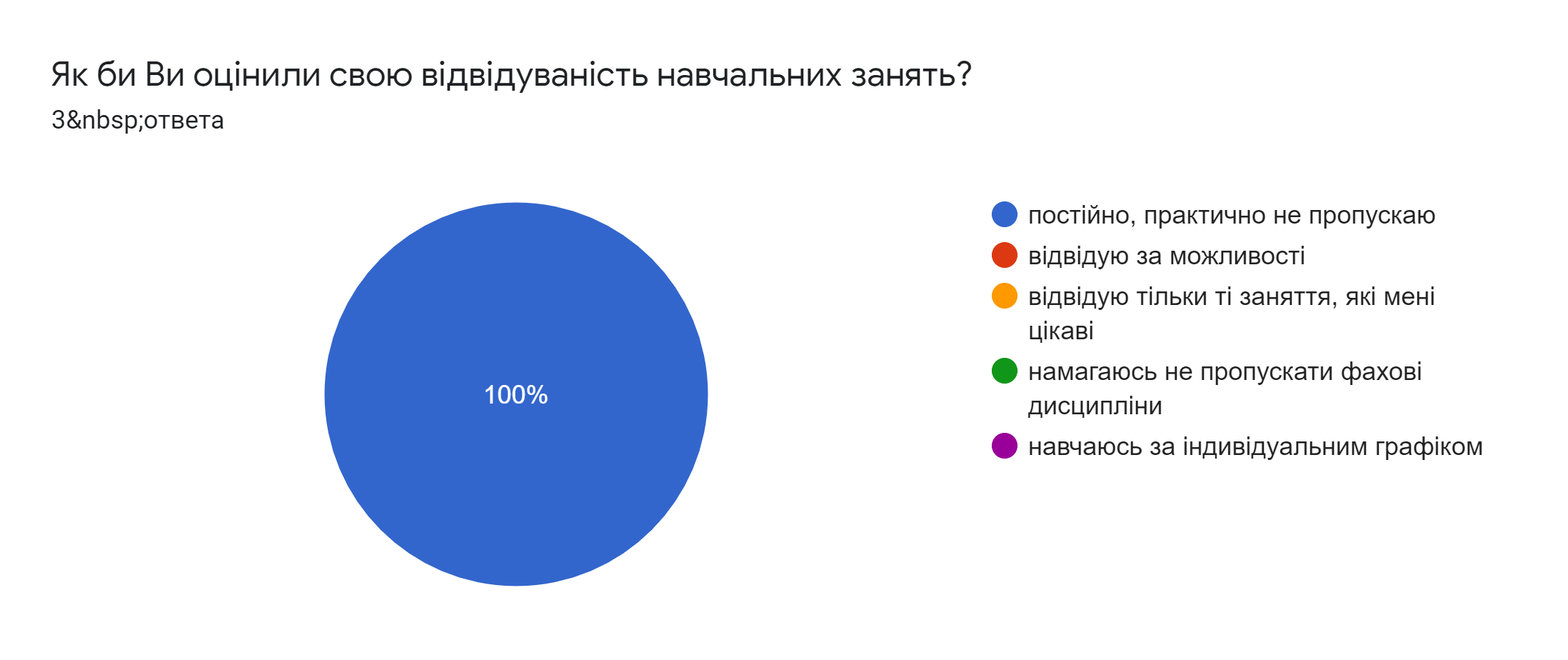 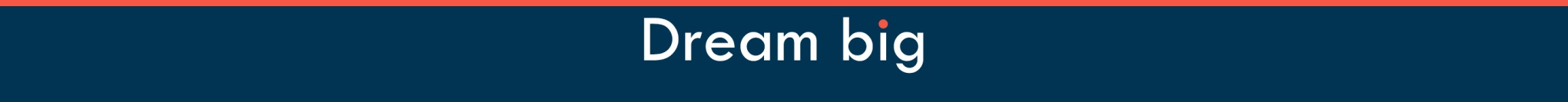 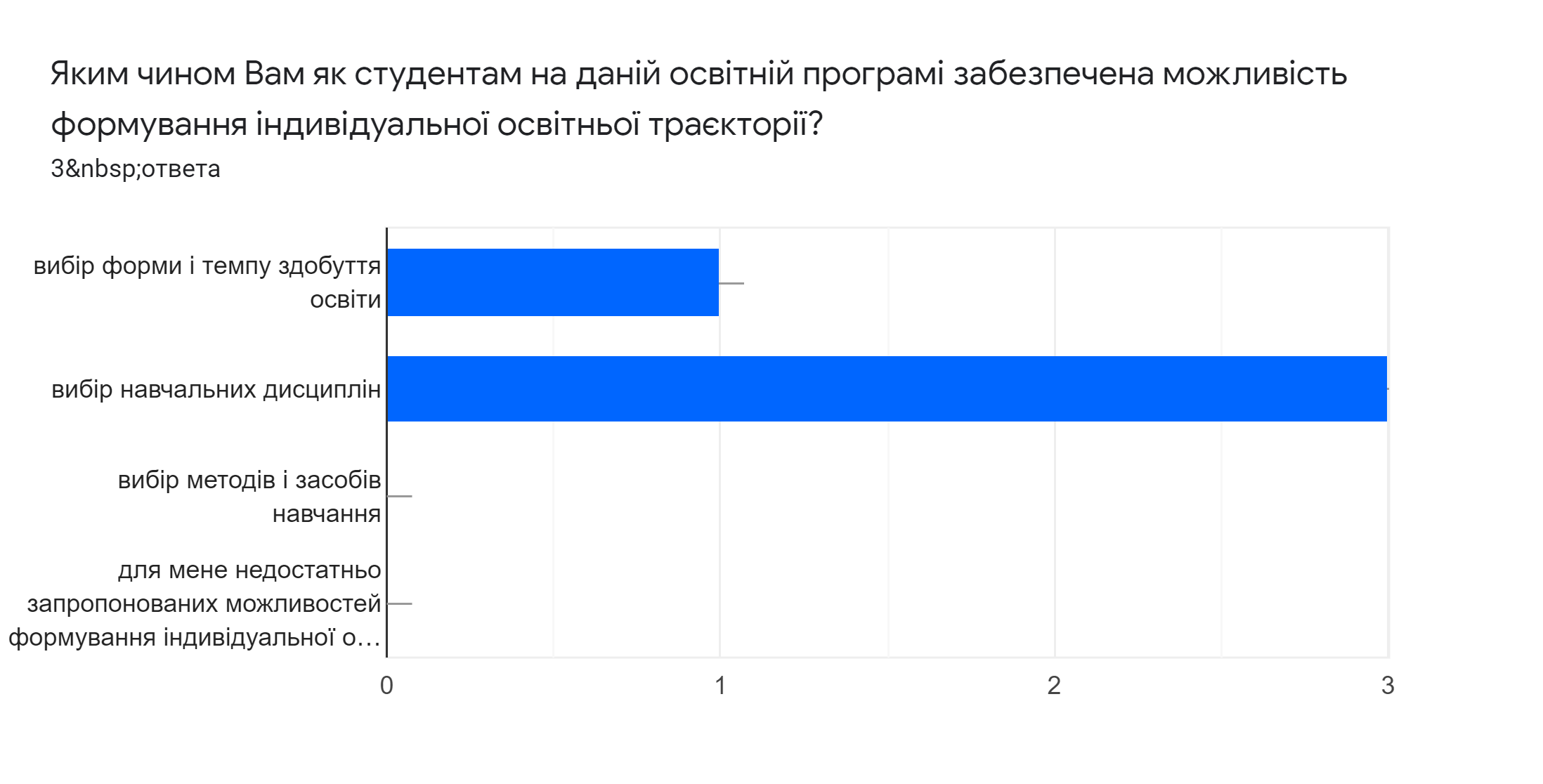 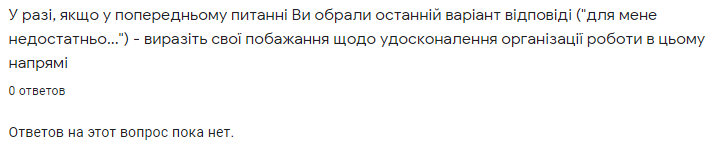 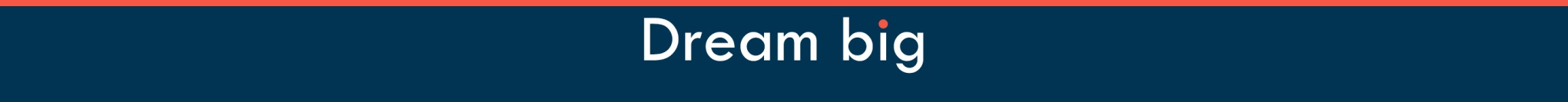 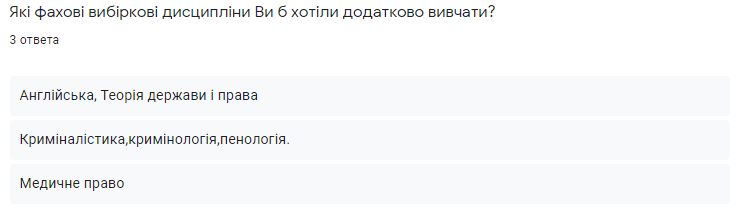 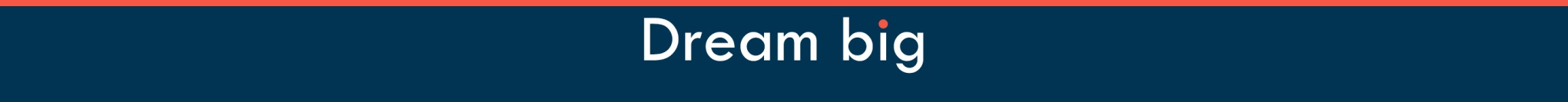 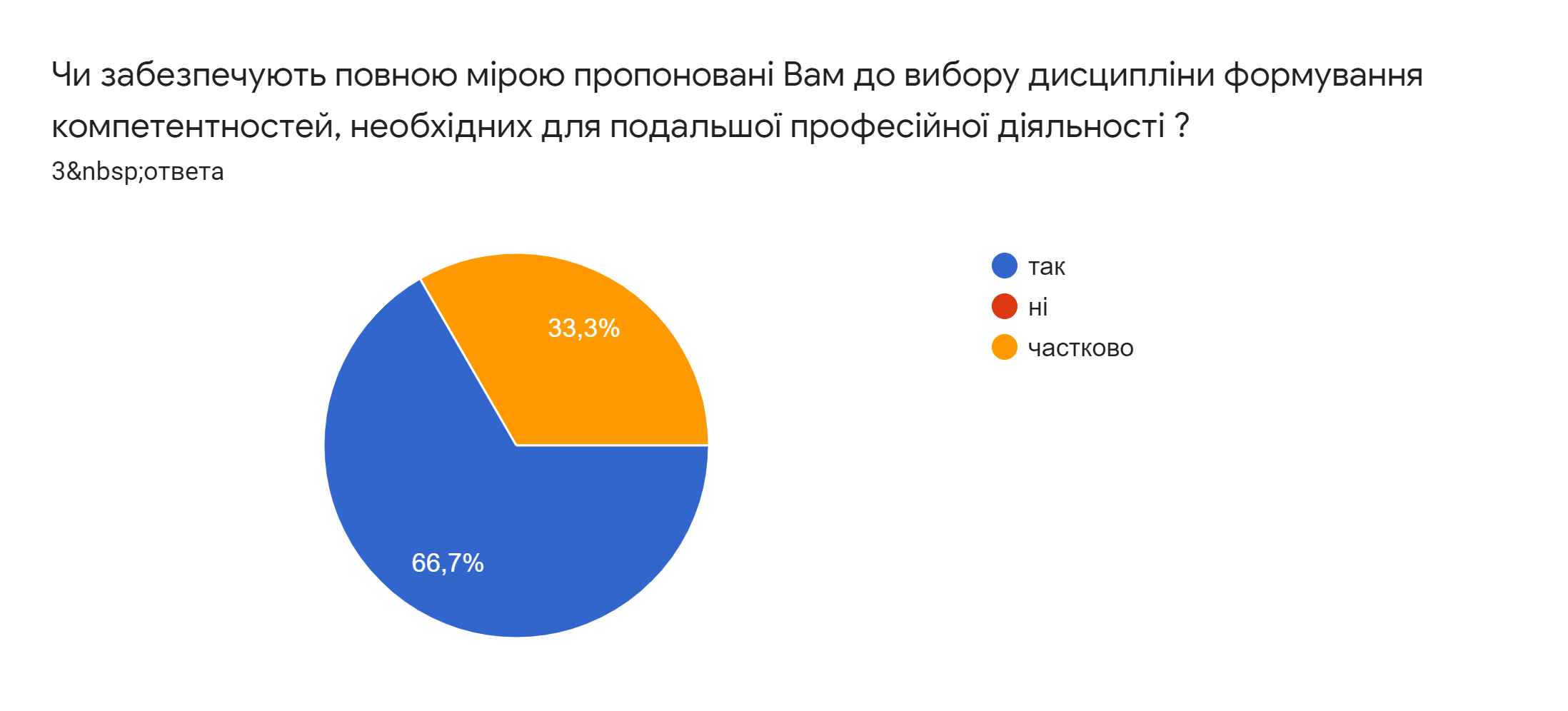 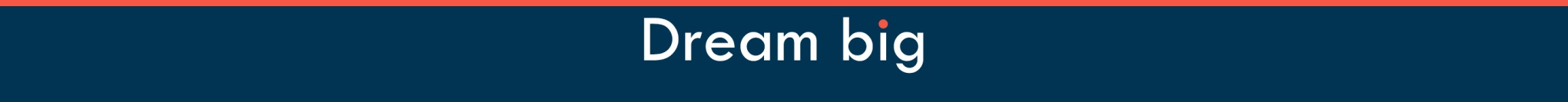 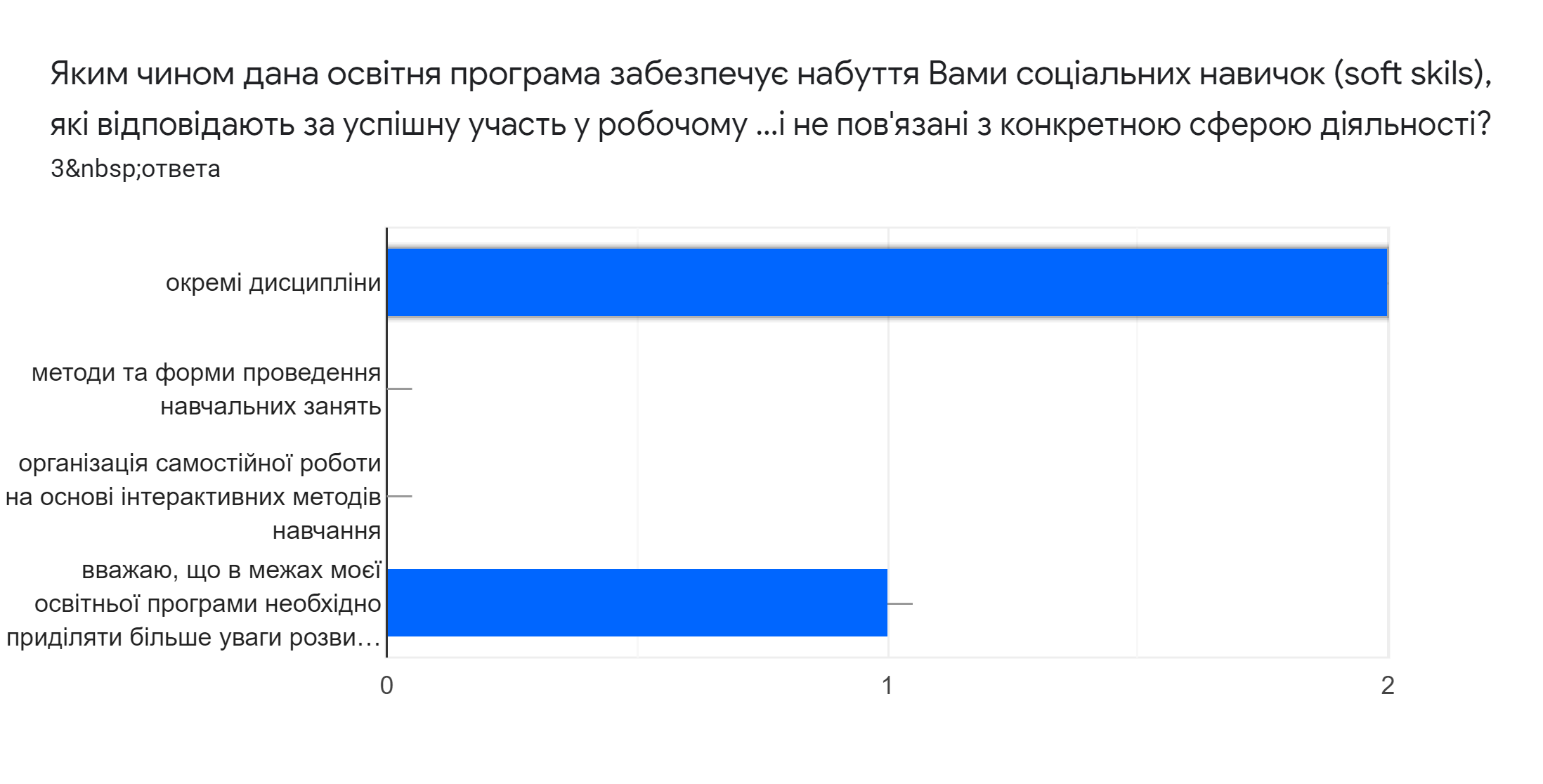 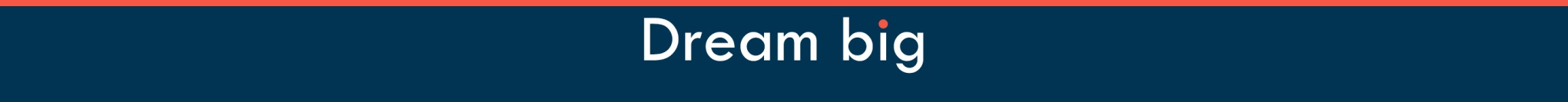 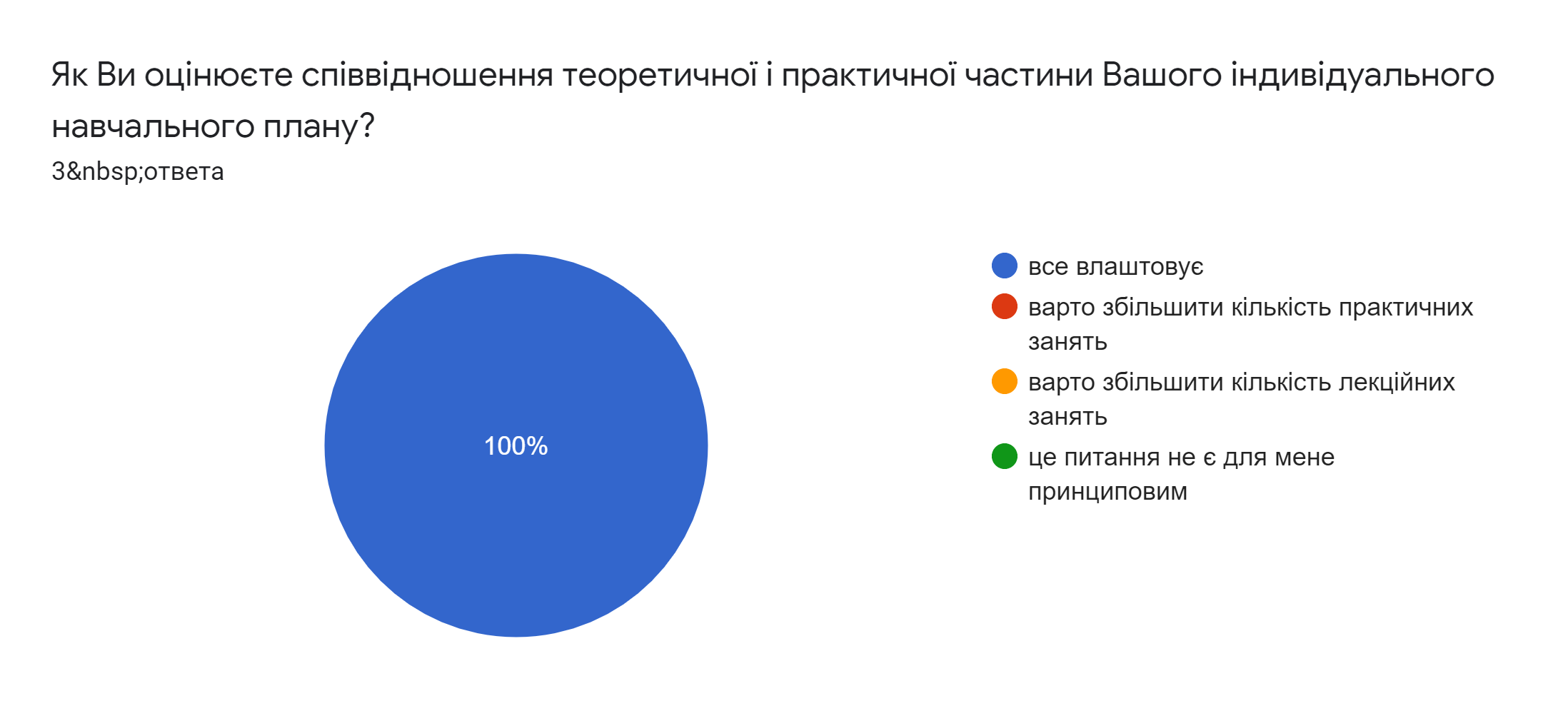 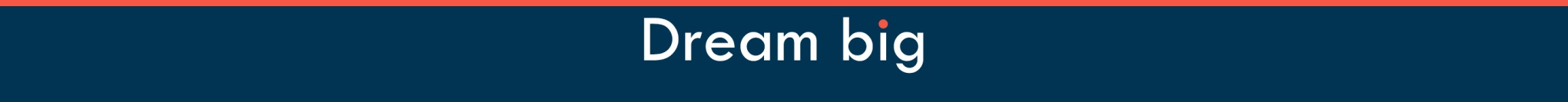 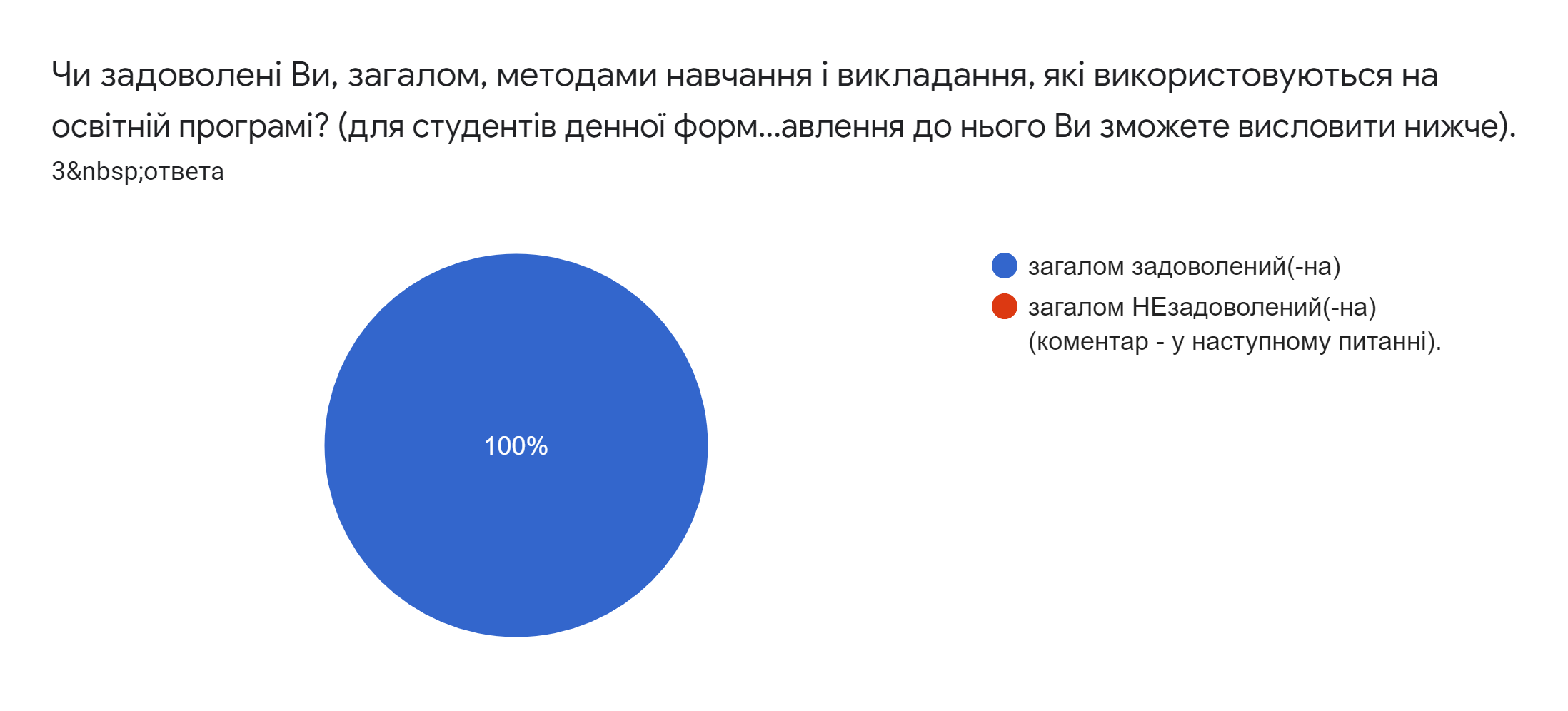 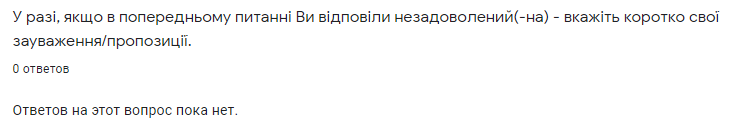 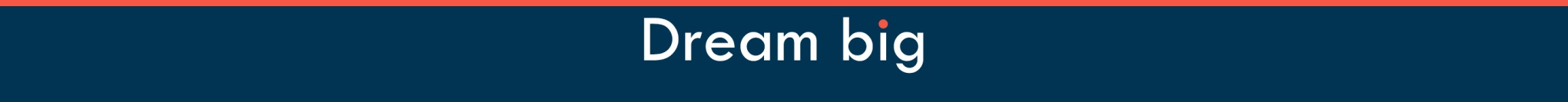 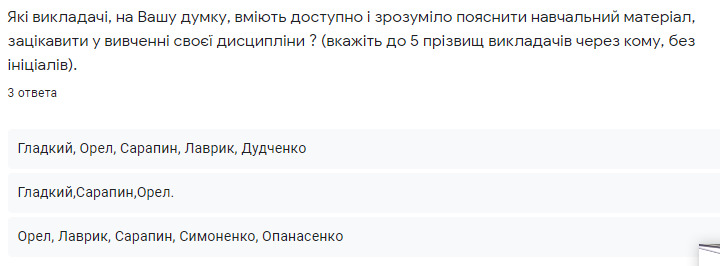 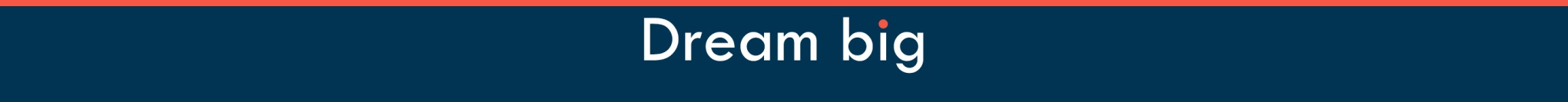 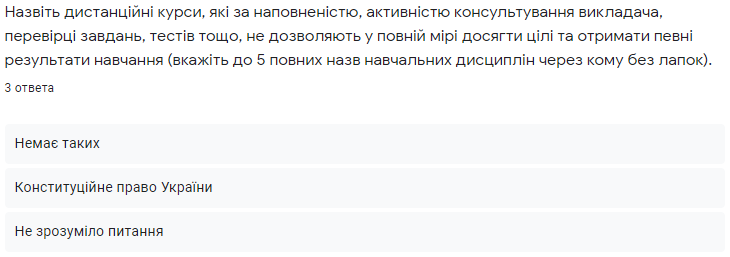 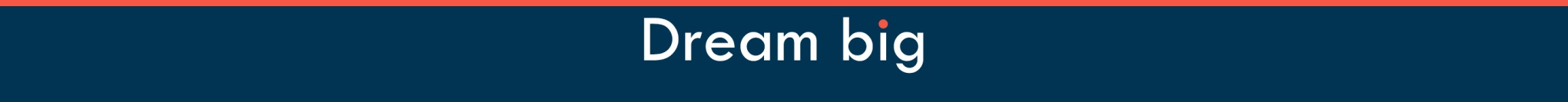 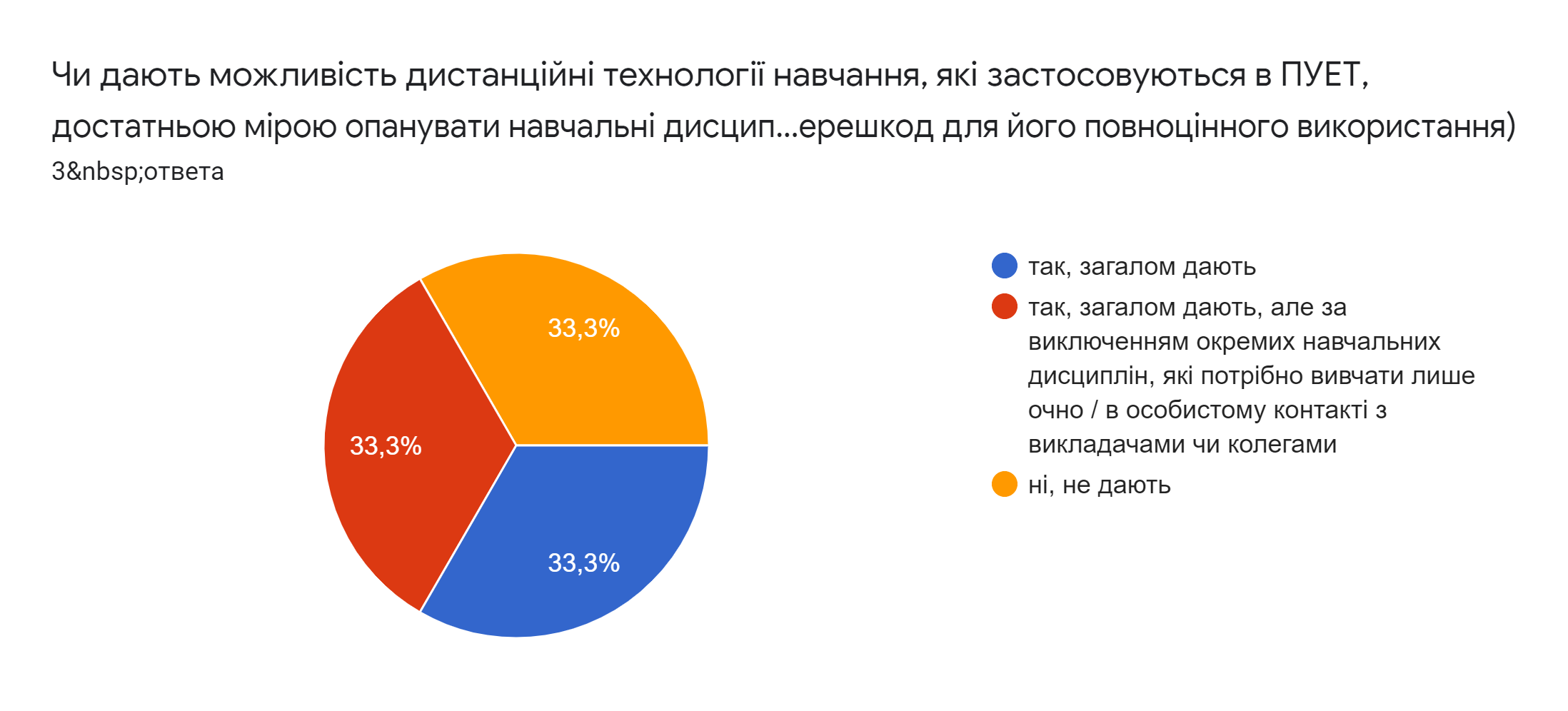 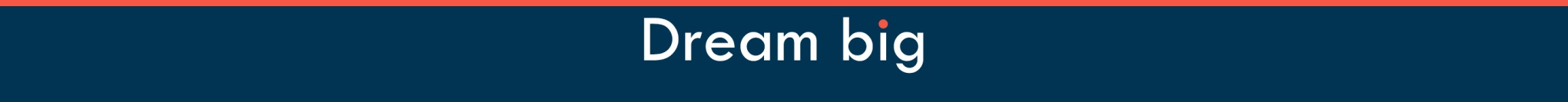 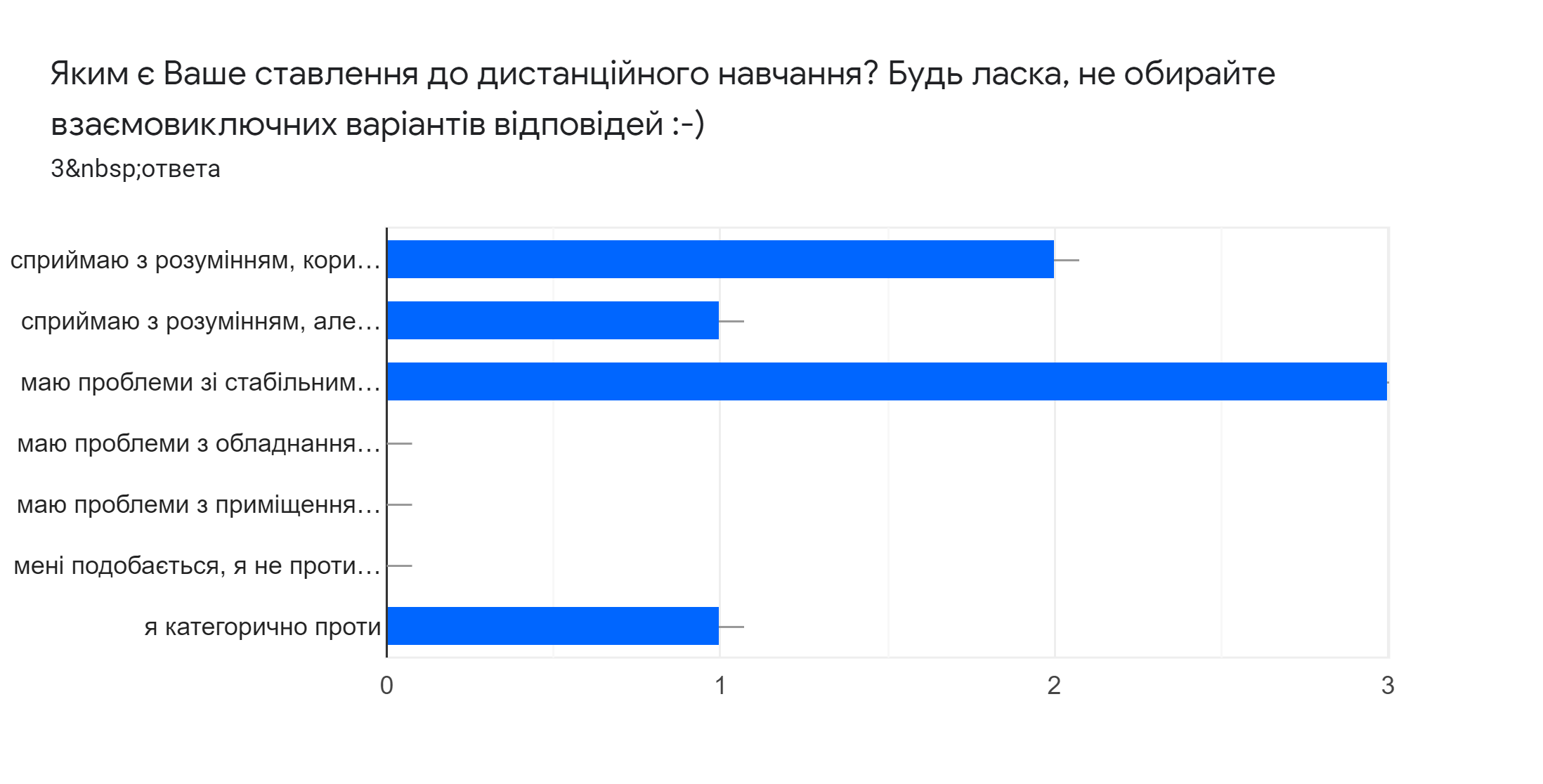 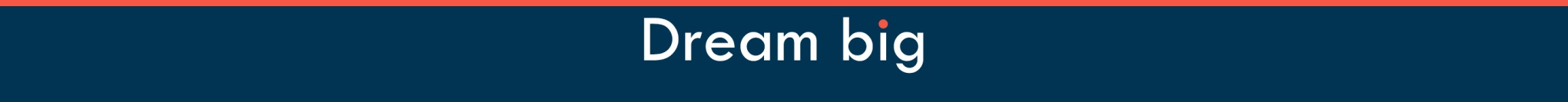 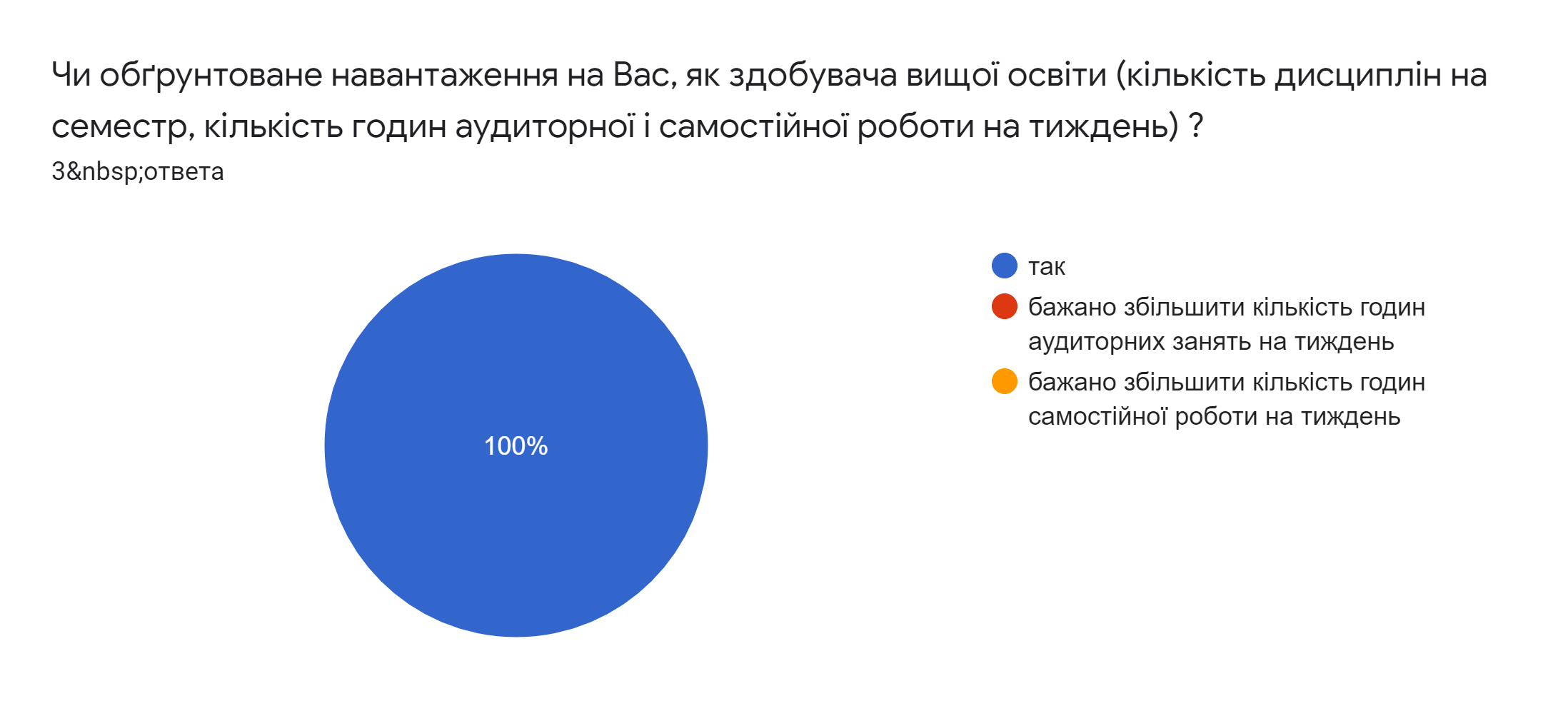 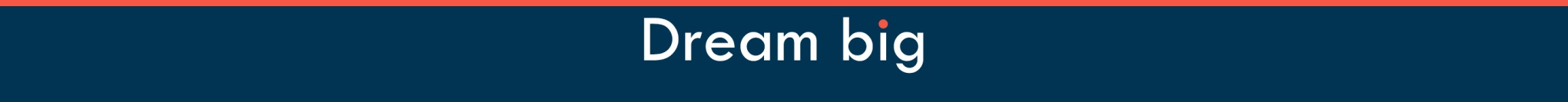 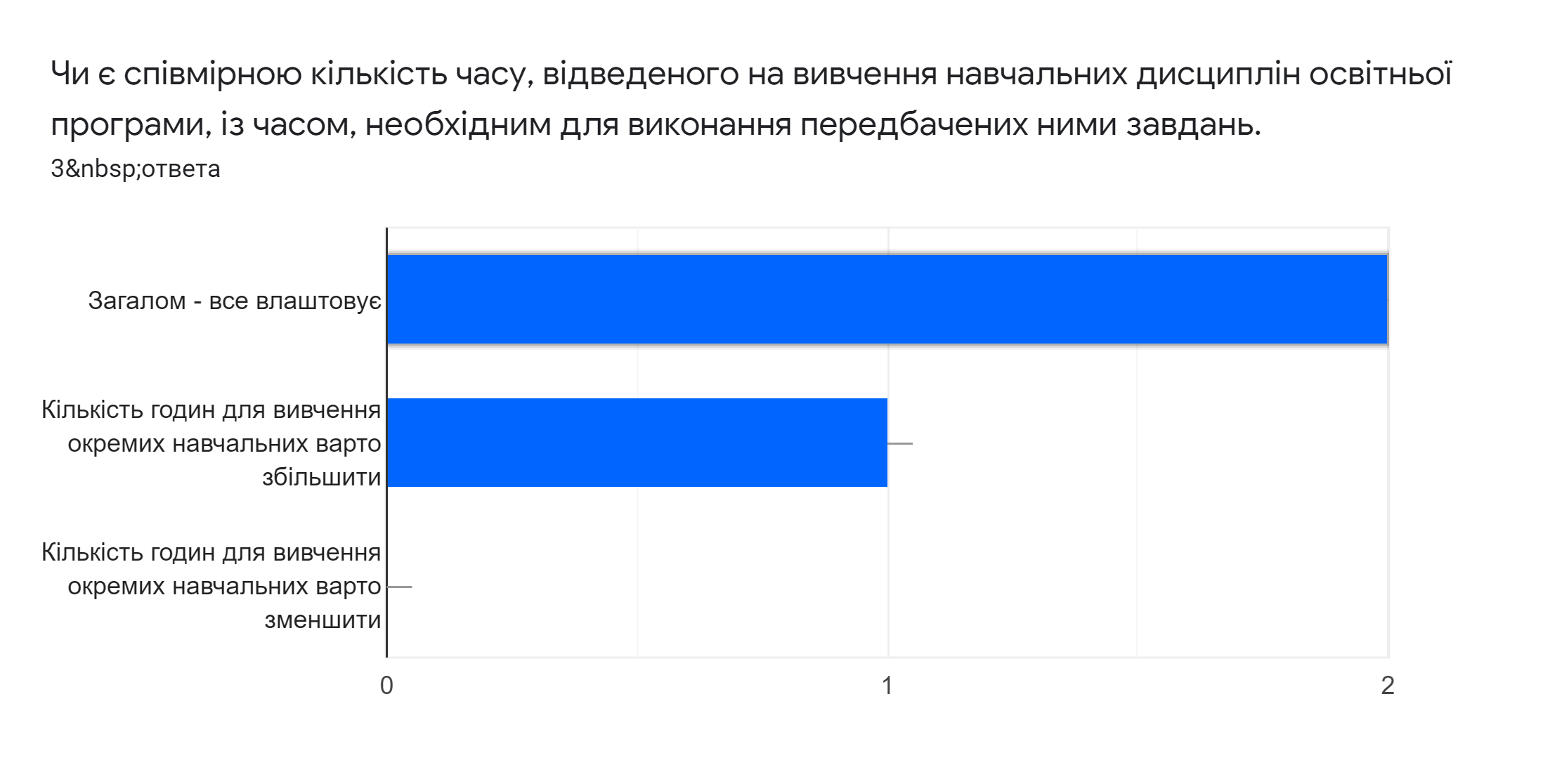 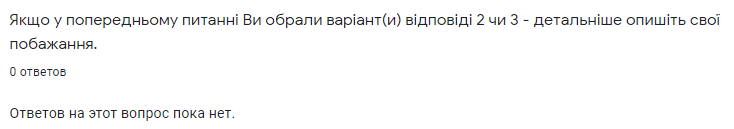 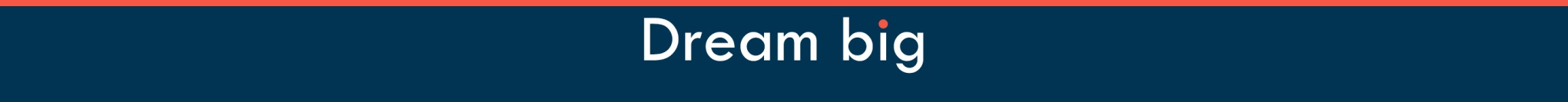 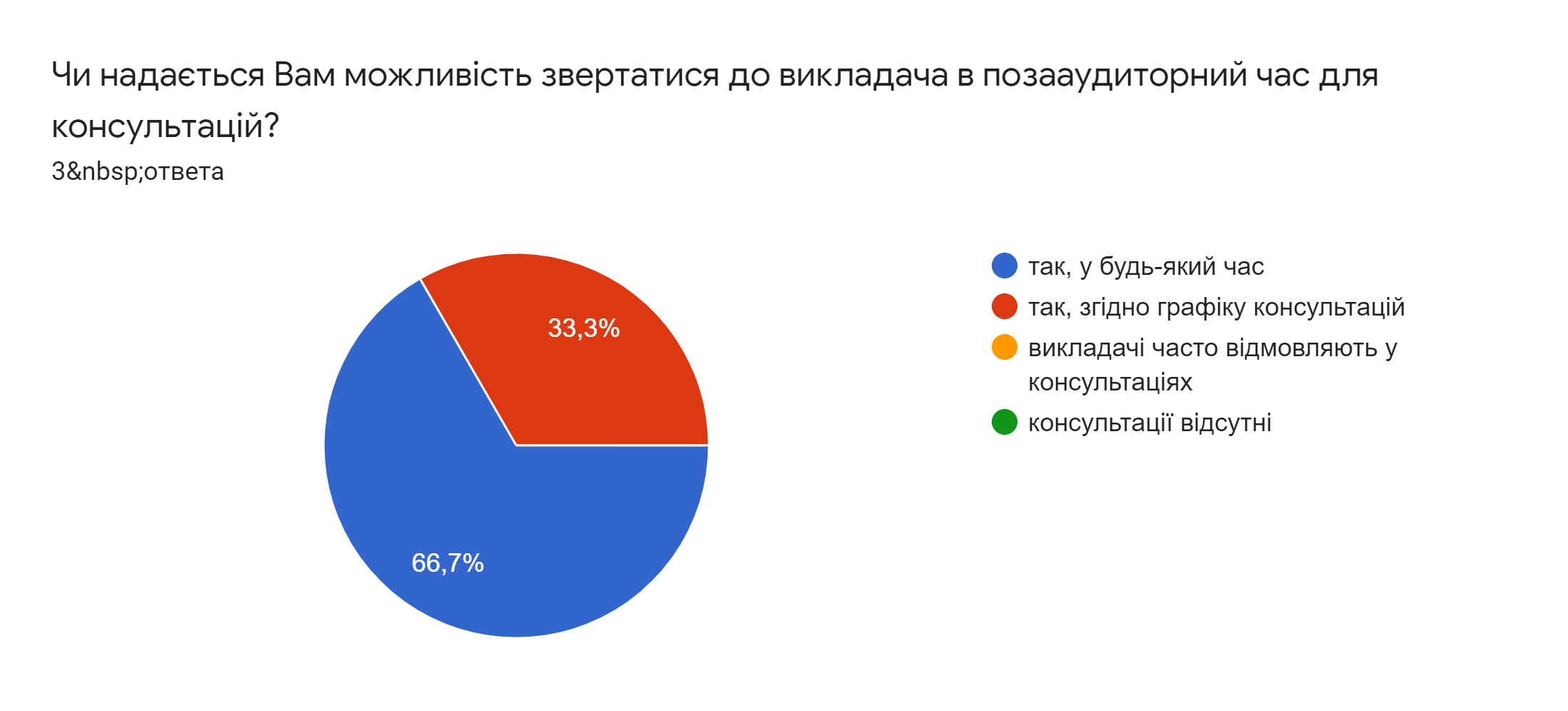 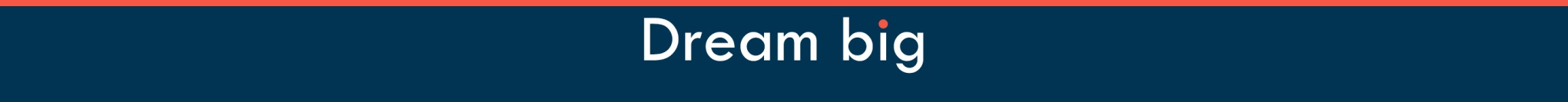 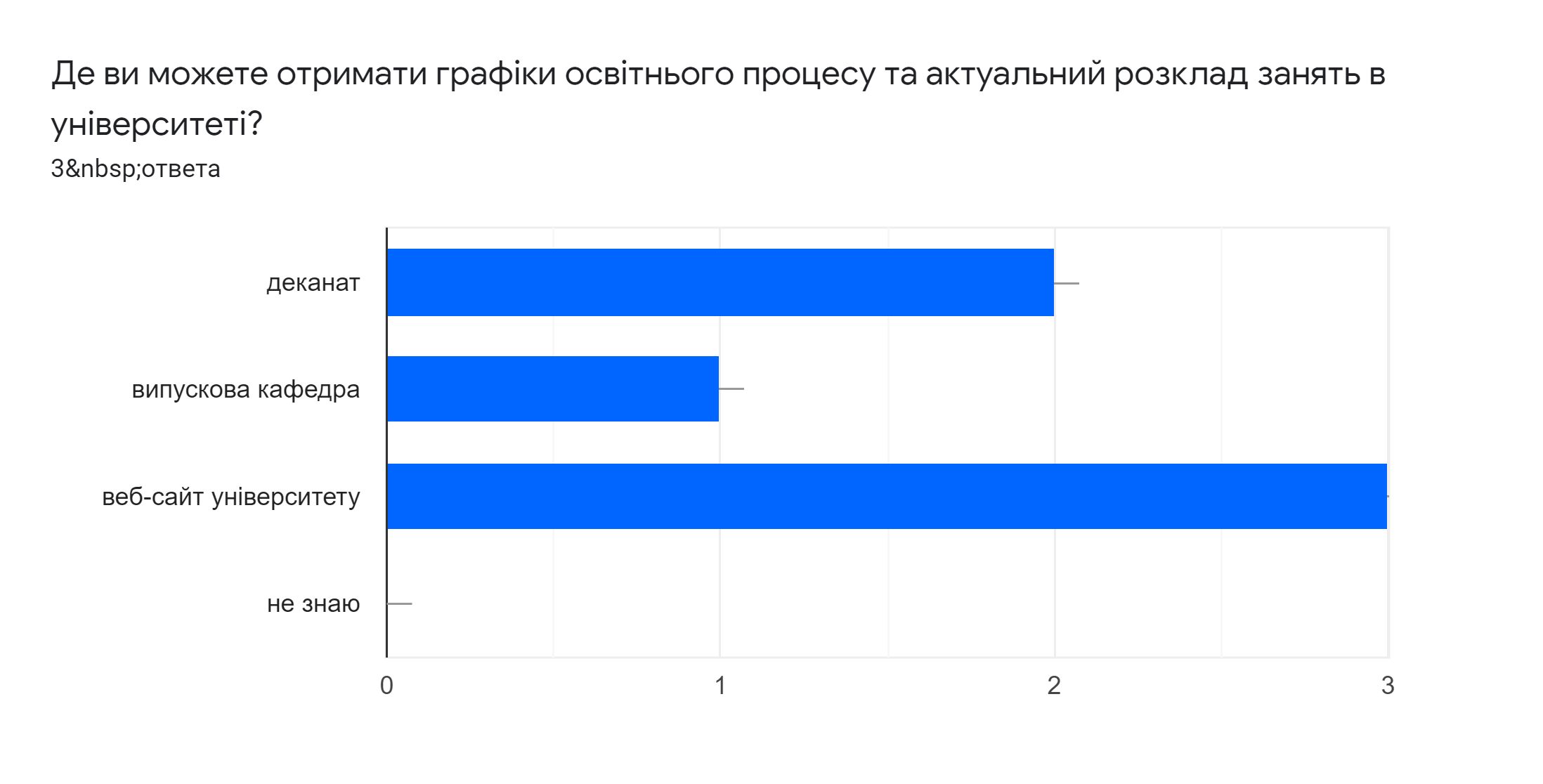 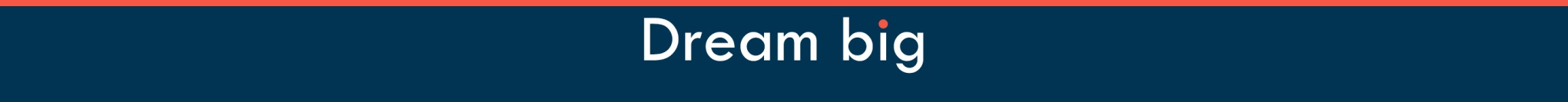 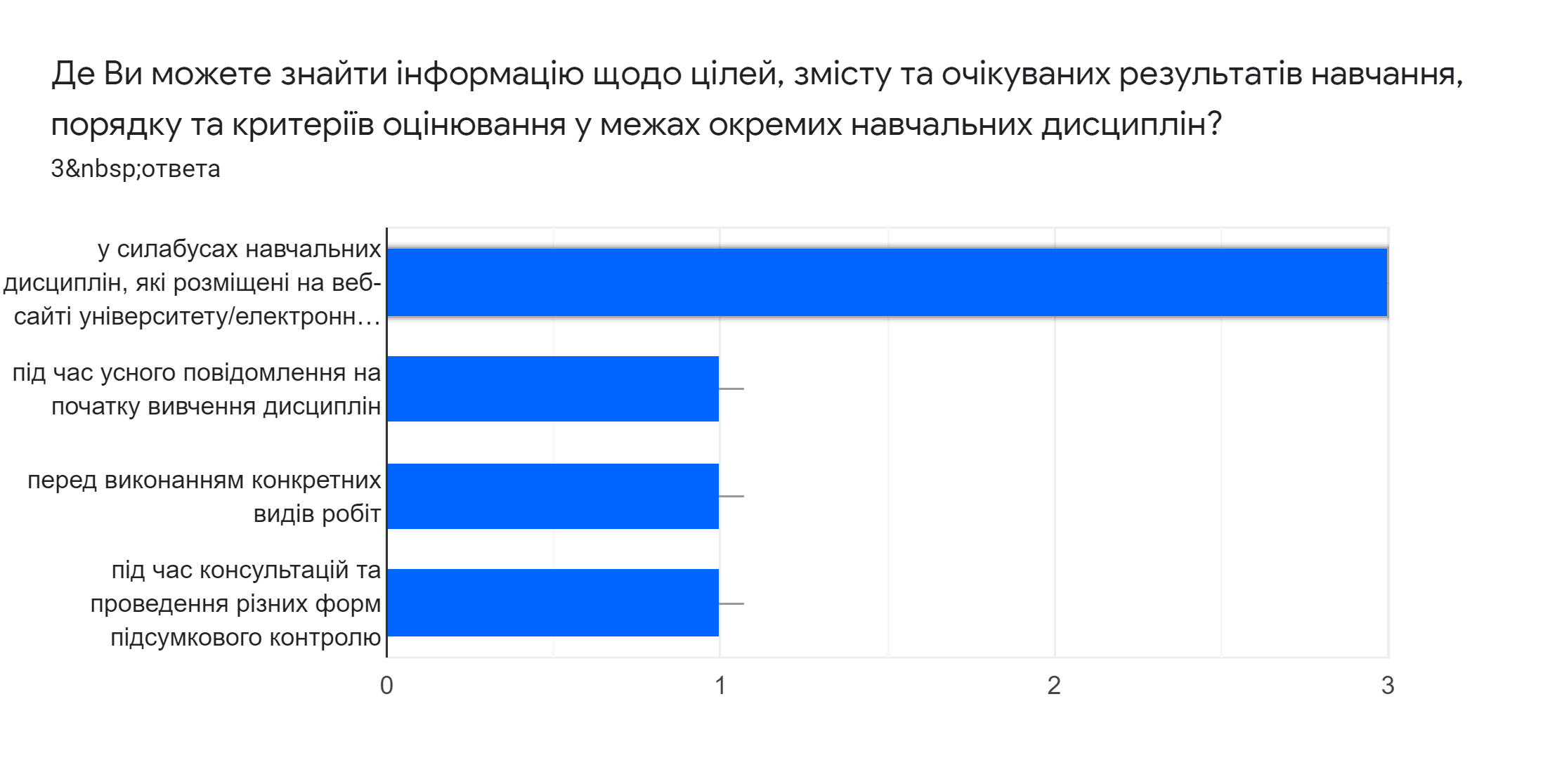 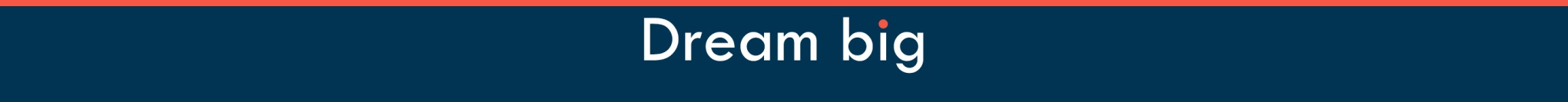 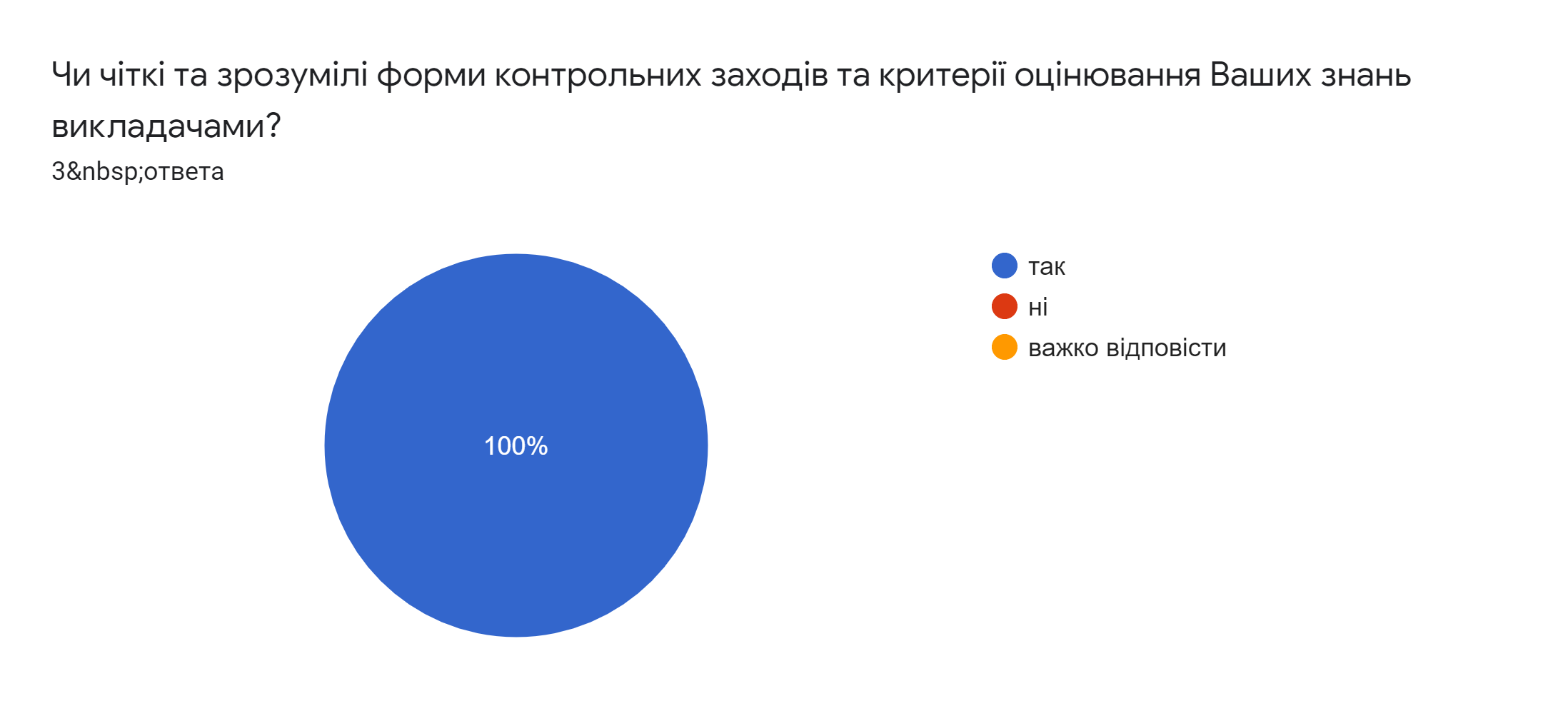 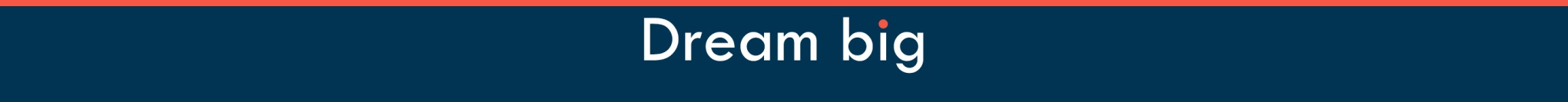 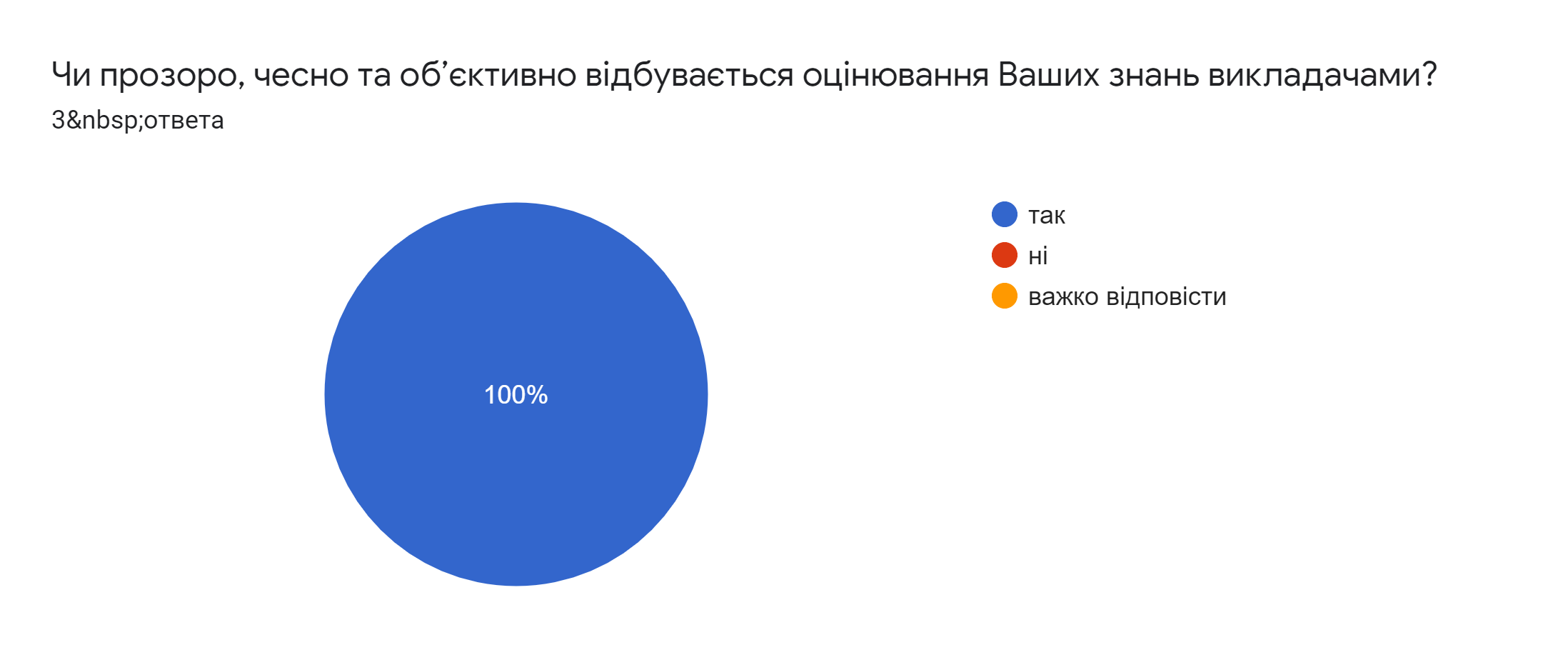 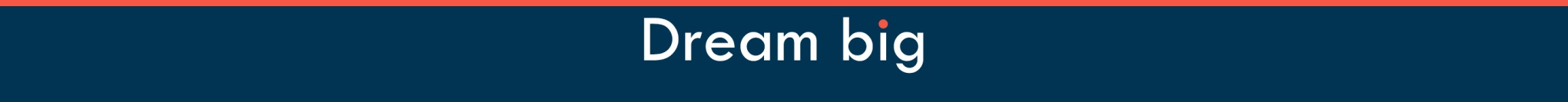 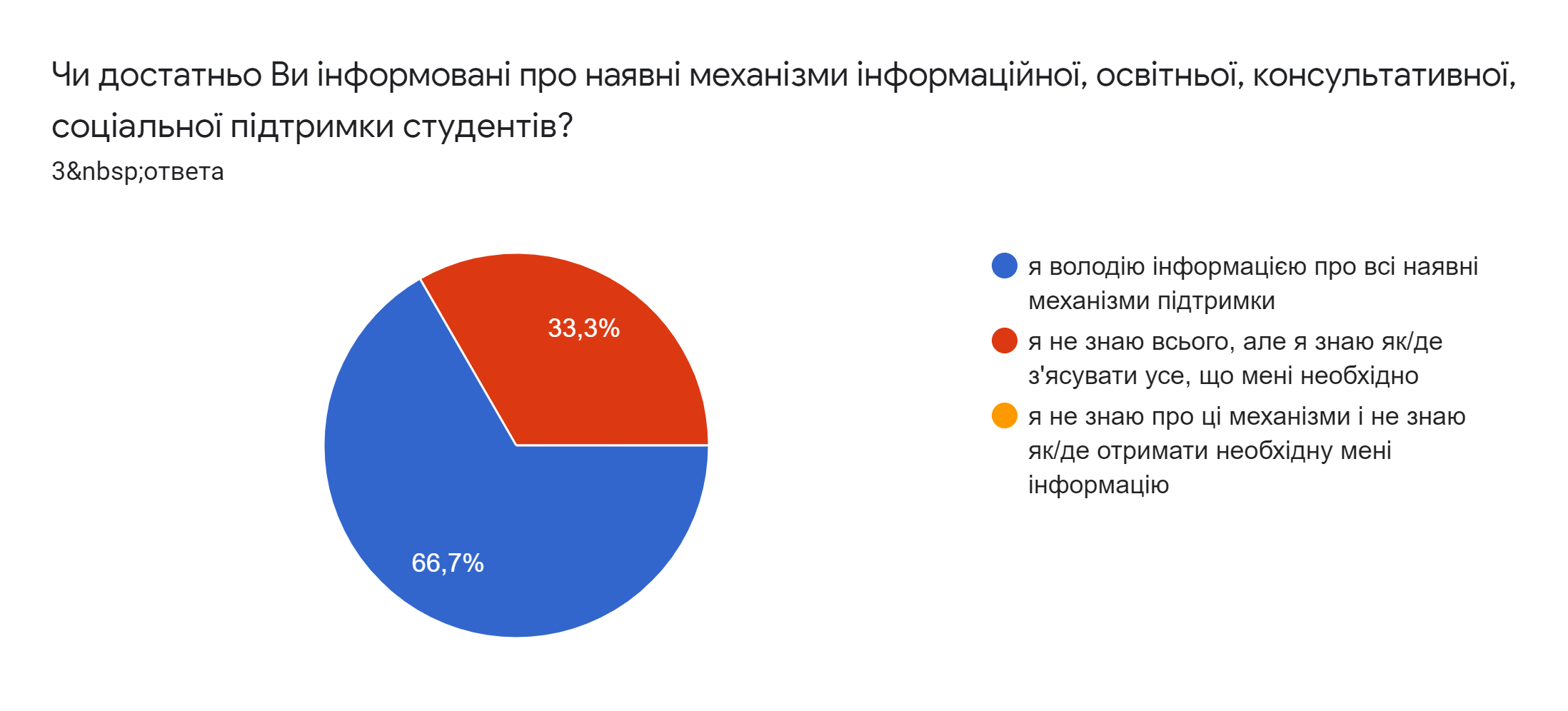 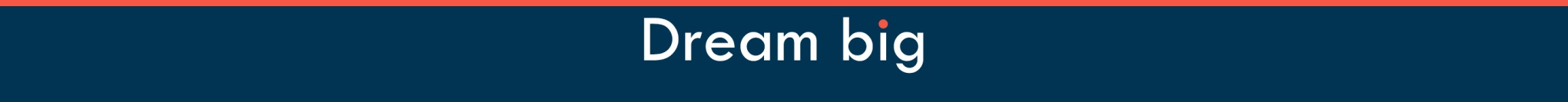 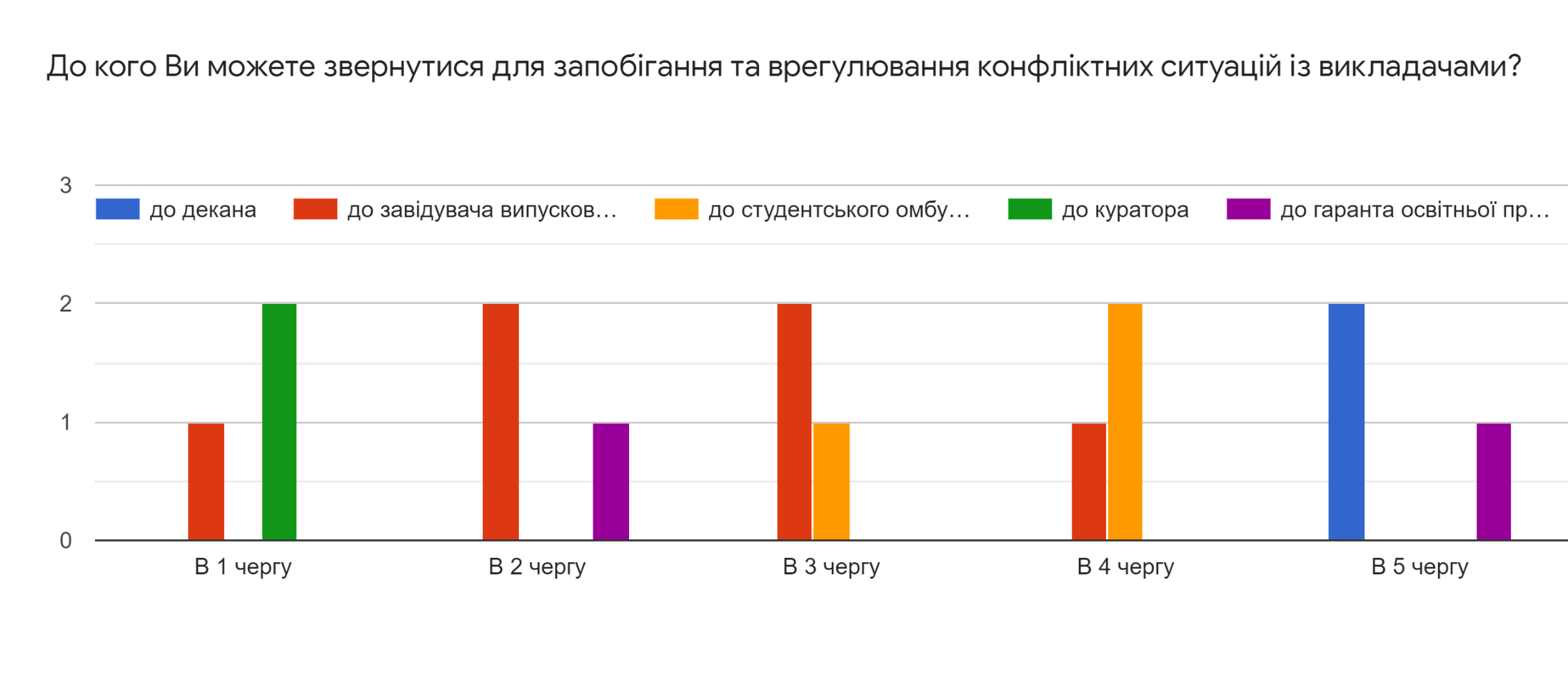 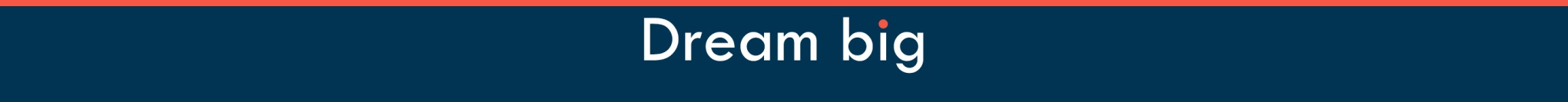 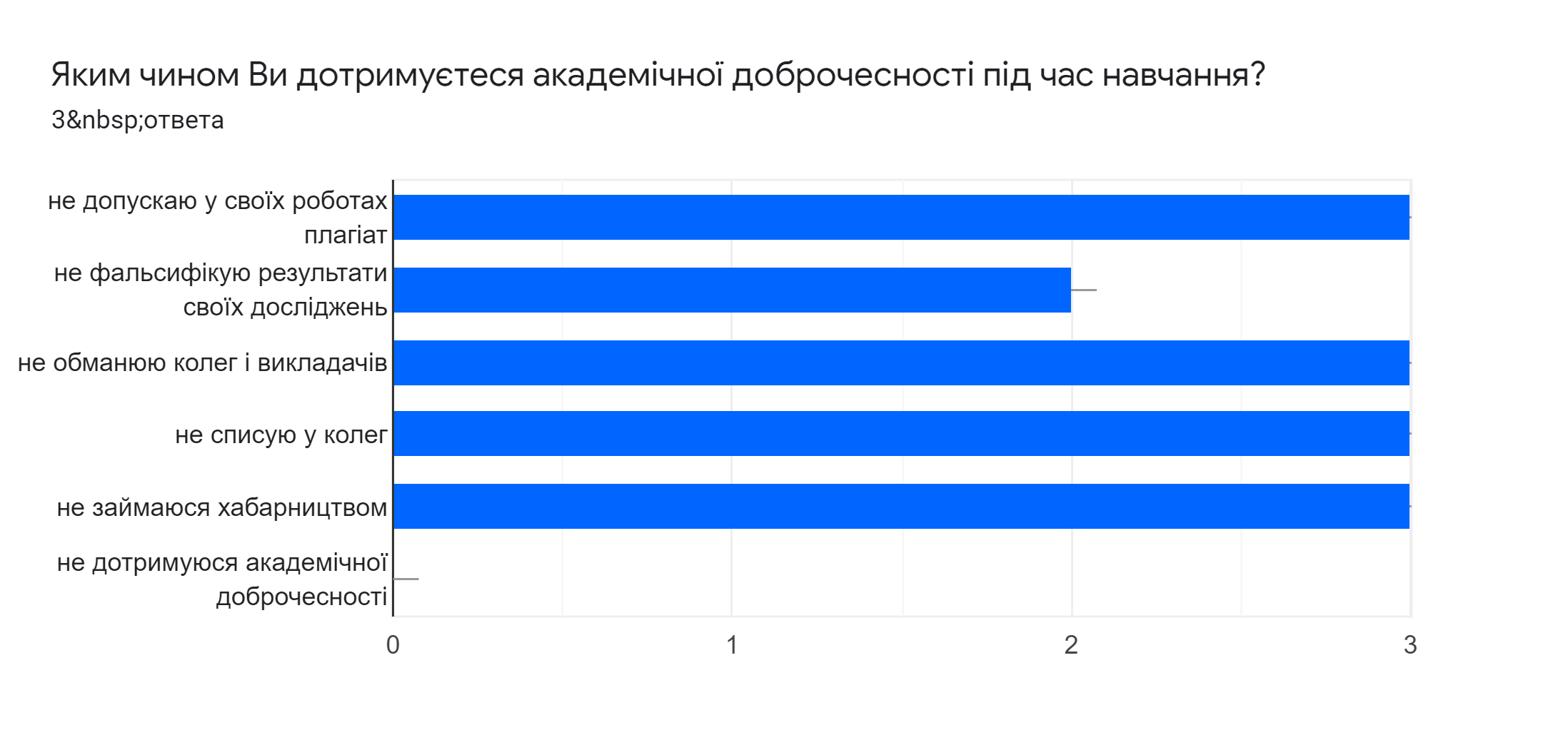 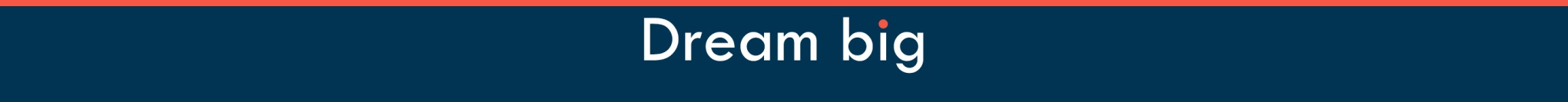 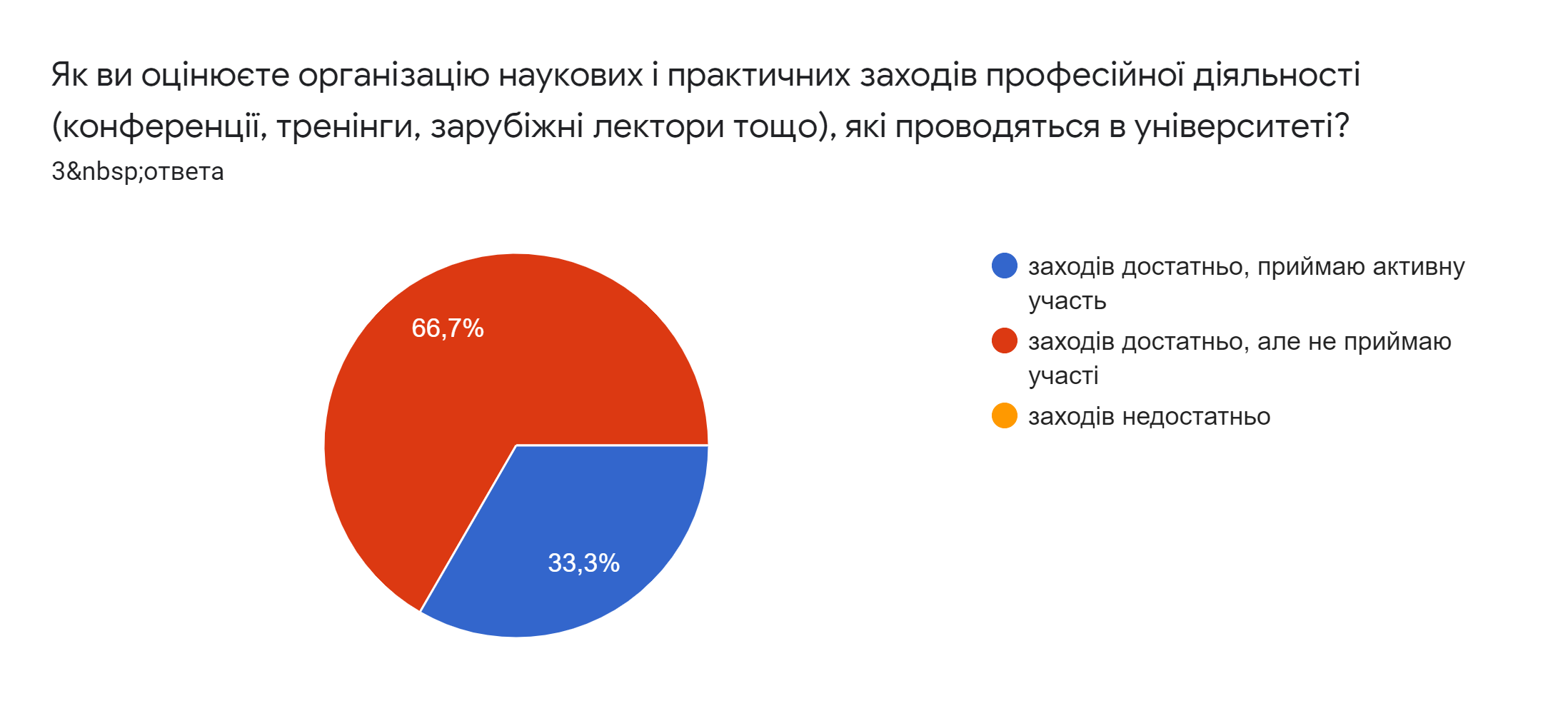 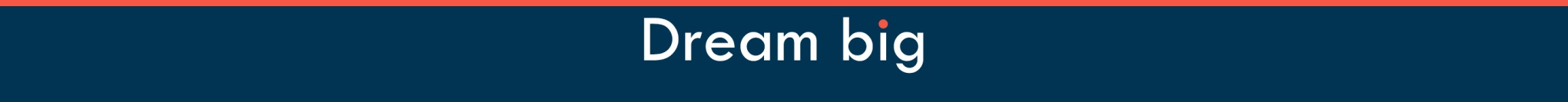 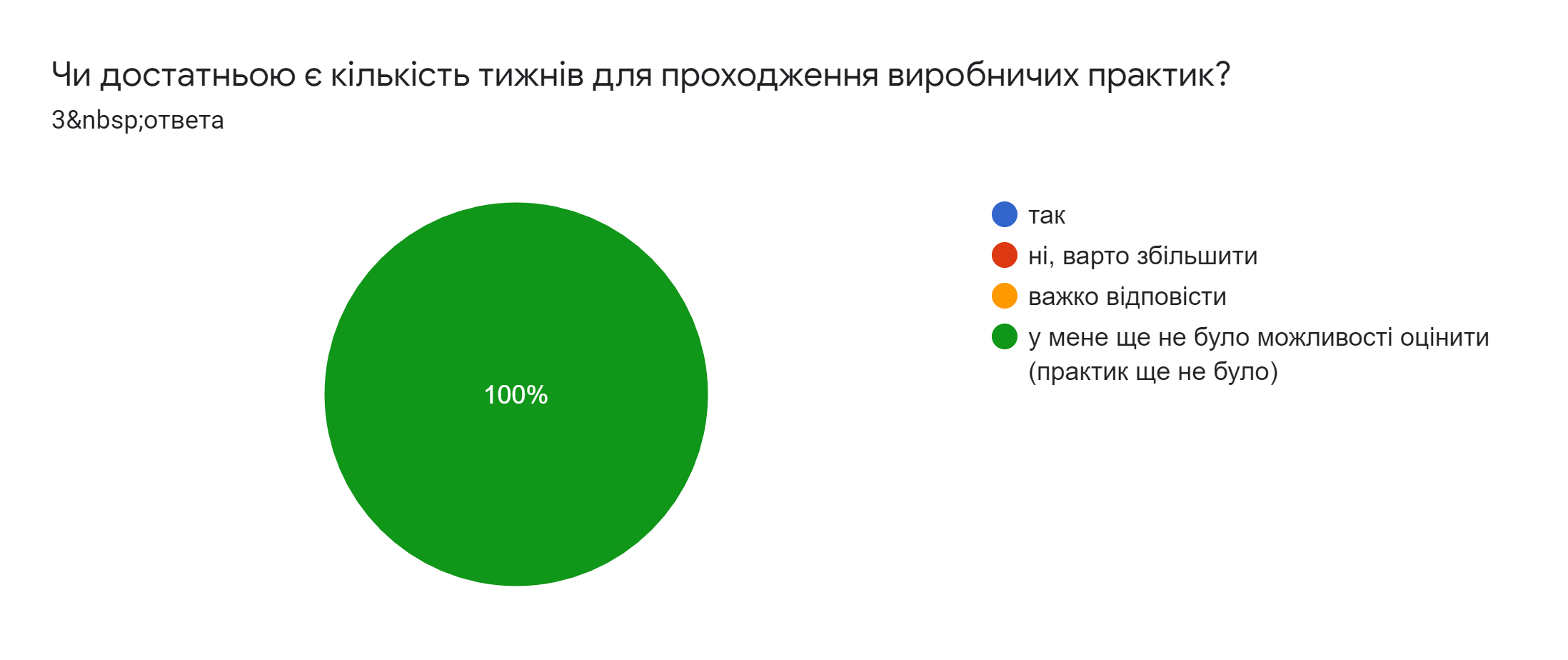 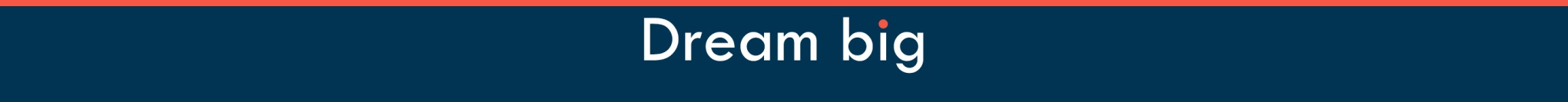 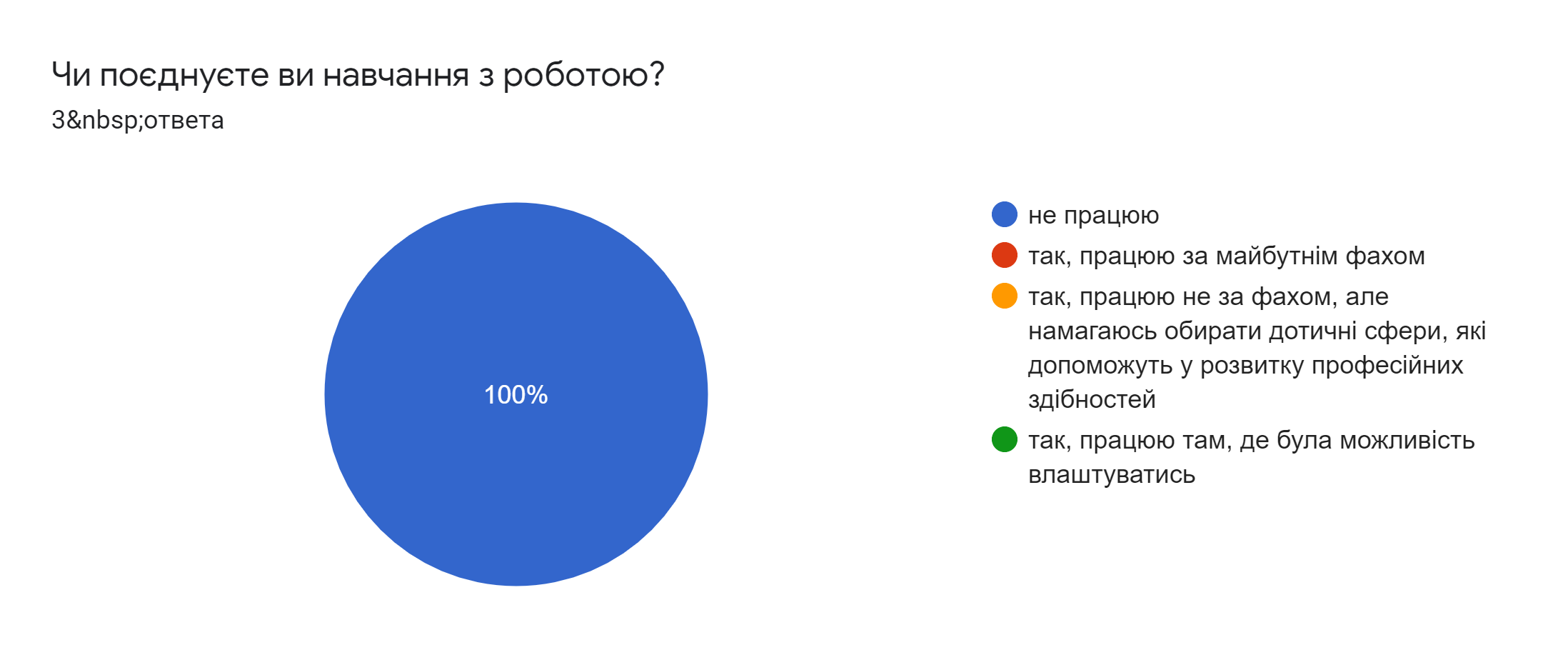 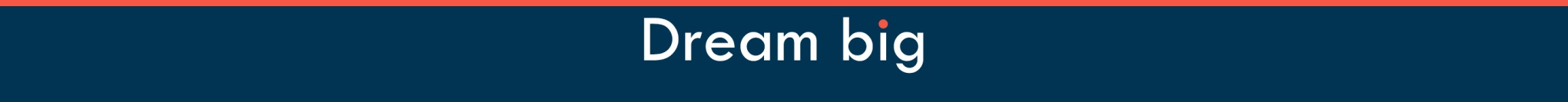 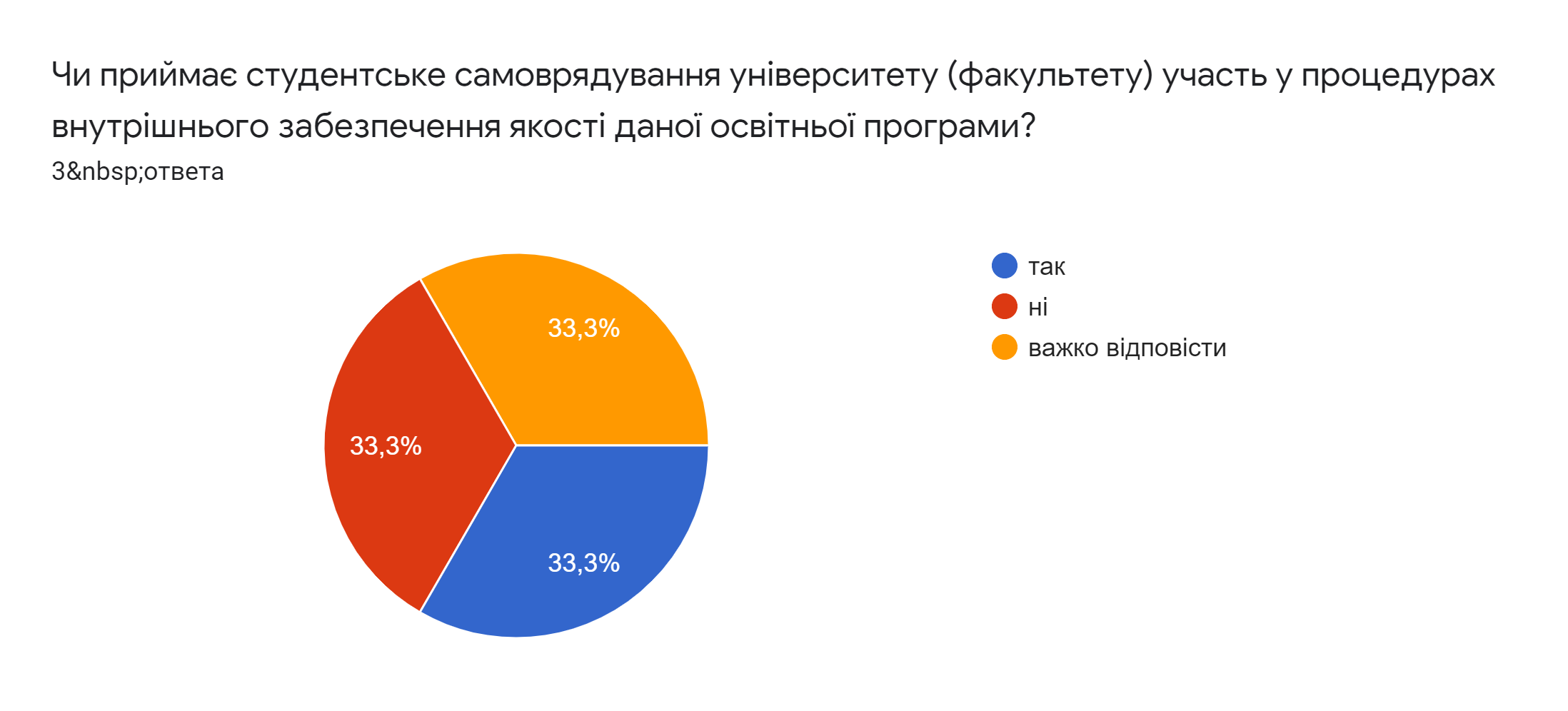 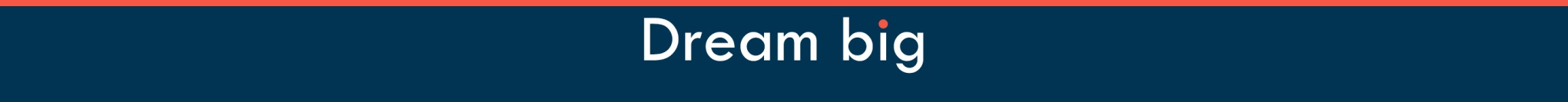 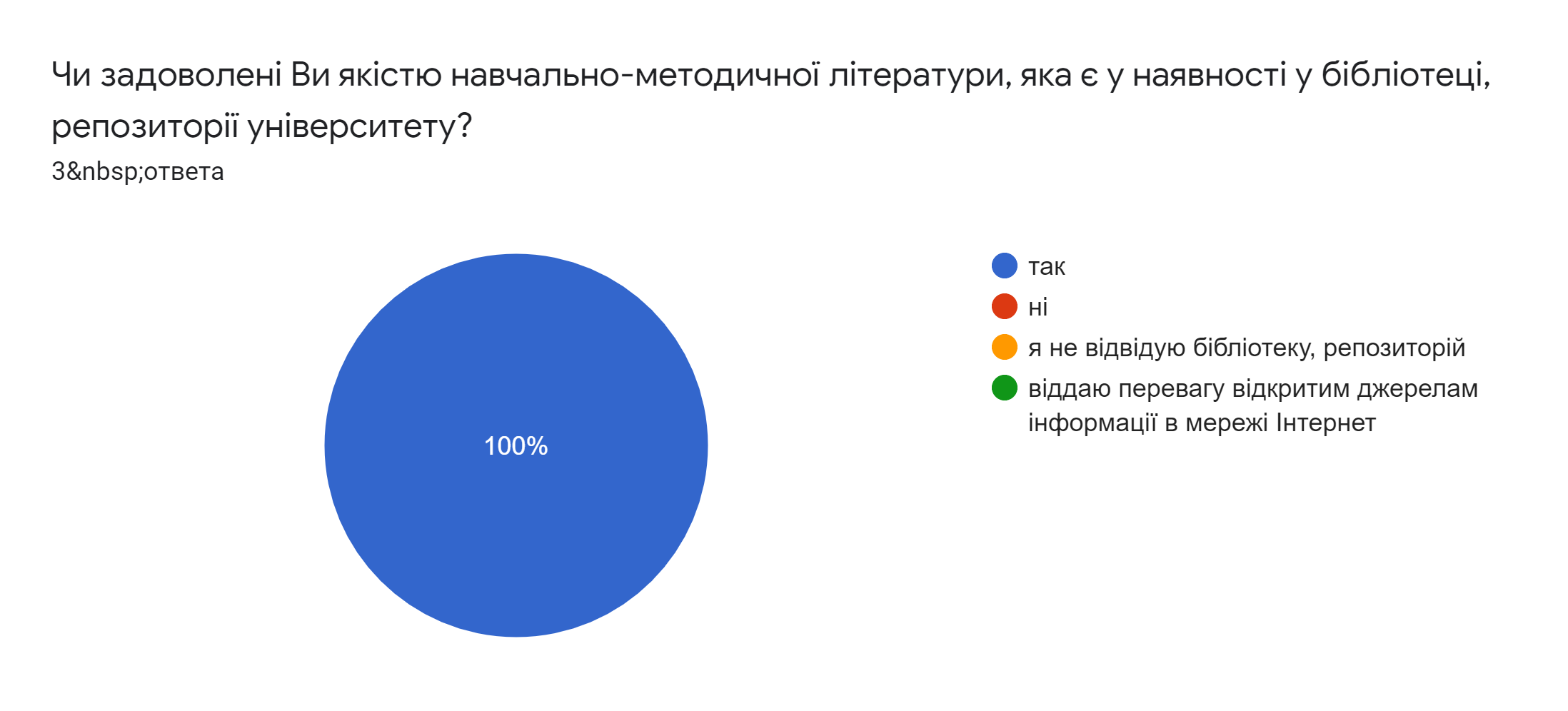 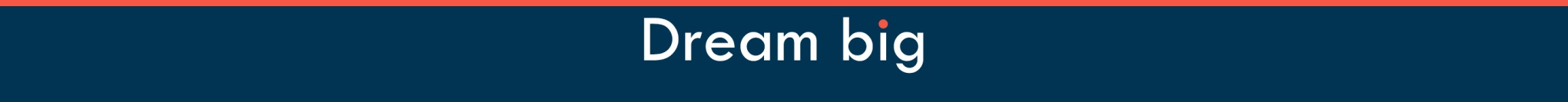 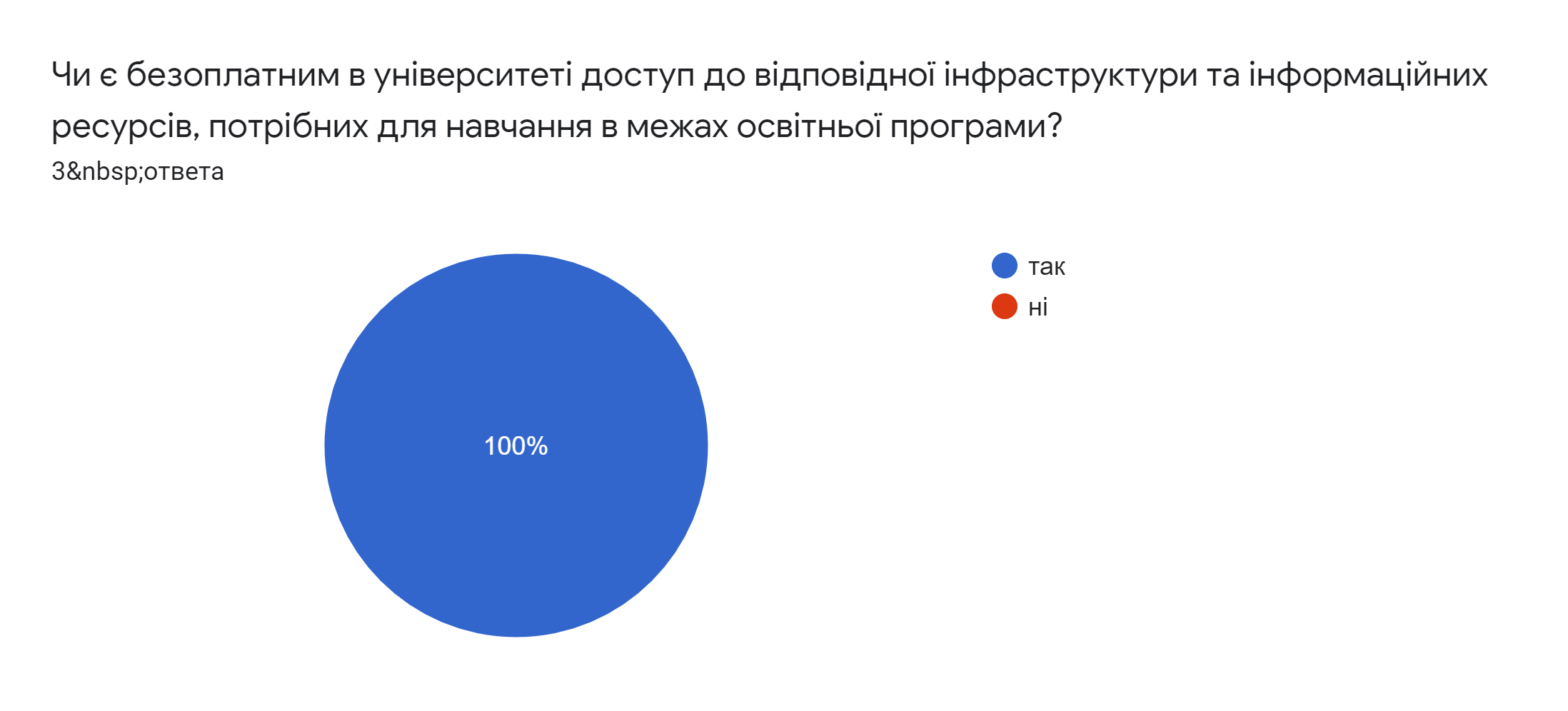 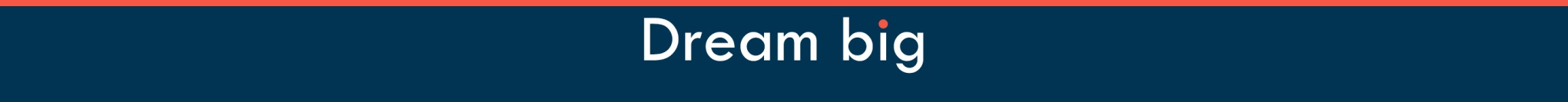 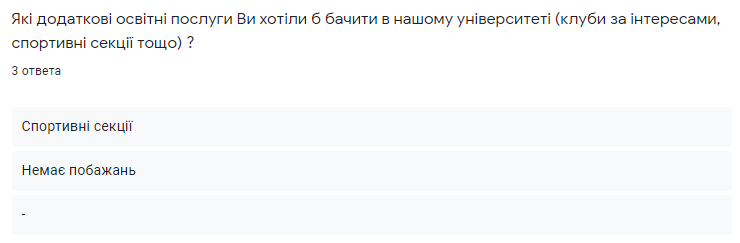 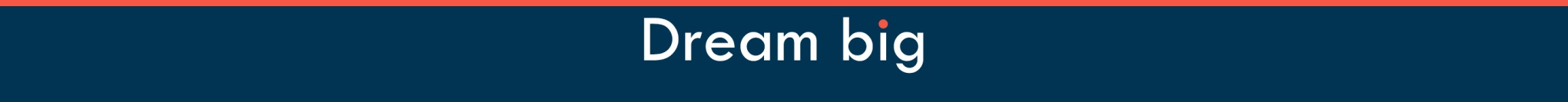 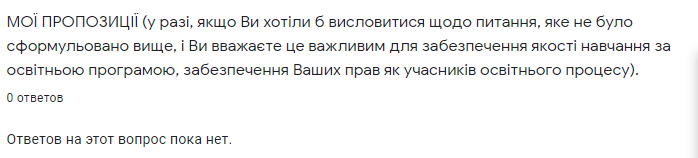 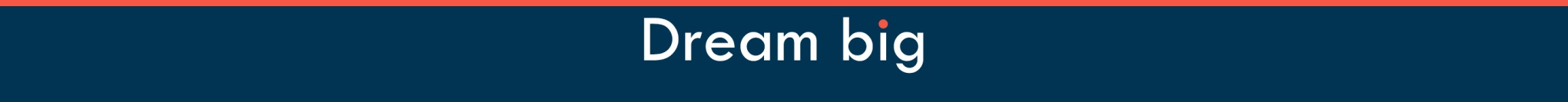